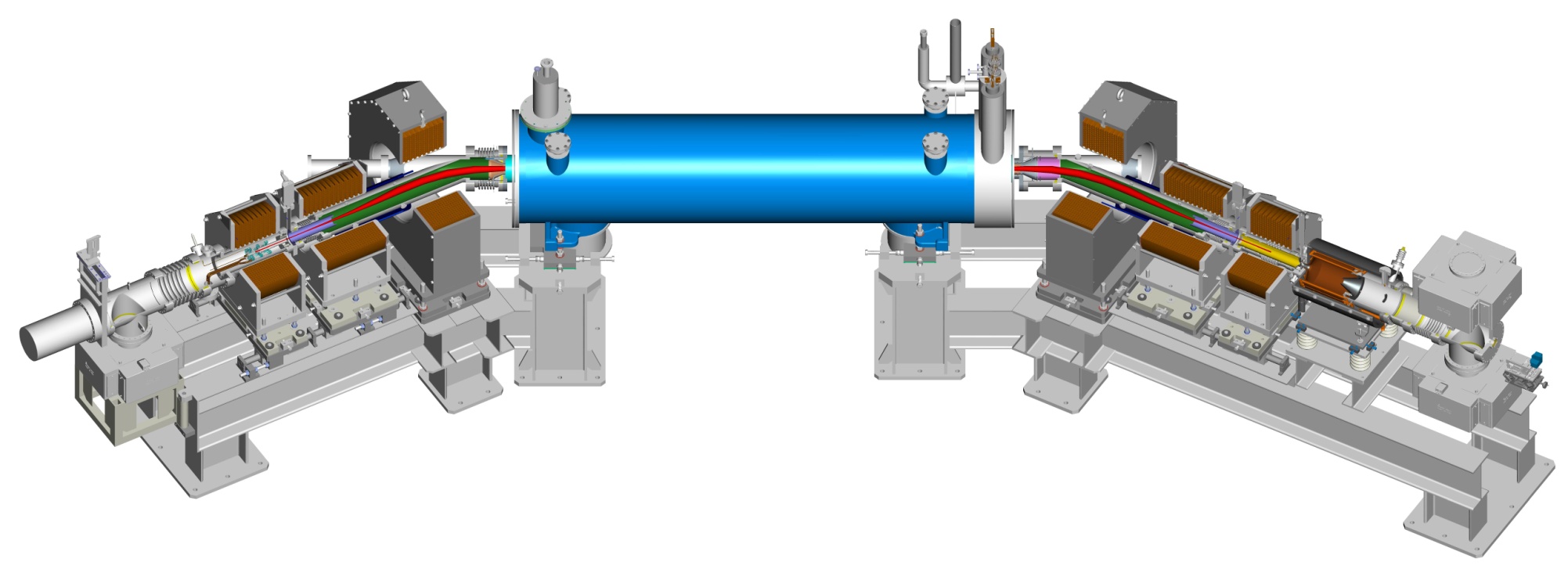 RHIC electron-lens status and test plan optionsWolfram Fischer, BNL LARP CM20, 8-10 April 2013, Napa
[Speaker Notes: 30 min]
Co-authors and Acknowledgements
Co-authors
	Z. Altinbas, M. Anerella, D. Bruno, C.D. Dawson, A.K. Drees, D.M. Gassner, X. Gu, R.C. Gupta, P. Joshi, J. Hock, L. Hoff, A.K. Jain, P. Kovach, R. Lambiase, Y. Luo, M. Mapes, A. Marone, A. Marusic, R. Michnoff, T. Miller, R. Michnoff, M. Minty, C. Montag, S. Nemesure, S. Plate, A.I. Pikin, L. Snydstrup, Y. Tan, S. Tepikian, R. Than, C.W. Theisen, P. Thieberger, J. Tuozzolo, P. Wanderer, S. White, W. Zhang 

Acknowledgments – Institutions
	FNAL: TEL experience, beam-beam experiments and simulationsUS LARP: beam-beam simulationCERN: beam-beam experiments and simulations
Acknowledgments – IndividualsFNAL: H.-J. Kim, V. Shiltsev, T. Sen, G. Stancari, A. Valishev, G. Kuznezov BINP: G. KuznezovCERN: X. Buffat, R. DeMaria, J.-P. Koutchouk, T. Pieloni, F. Schmidt, F. ZimmermannFZJ: V. KamerdzievSLAC: A. Kabel
5
Outline – head-on beam-beam compensation
RHIC goals, Historical survey	DCI experience, proposals for other machines
Head-on beam-beam compensation	ideal, deviations from ideal
Technology developments for hadron beams 	Tevatron electron lenses, Electron Beam Ion Sources
RHIC electron lenses	design, simulations, lattice, hardware, test bench, commissioning
Wolfram Fischer
5
RHIC electron lenses                                            Motivation
Goal: 
Compensate for 1 of 2 beam-beaminteractions with electron lenses

Then increase bunch intensity 
up to 2× luminosity

Need new polarized proton source − under commissioningin 2013, A. Zelenski
Bunch intensity in 2012 polarized proton physics store
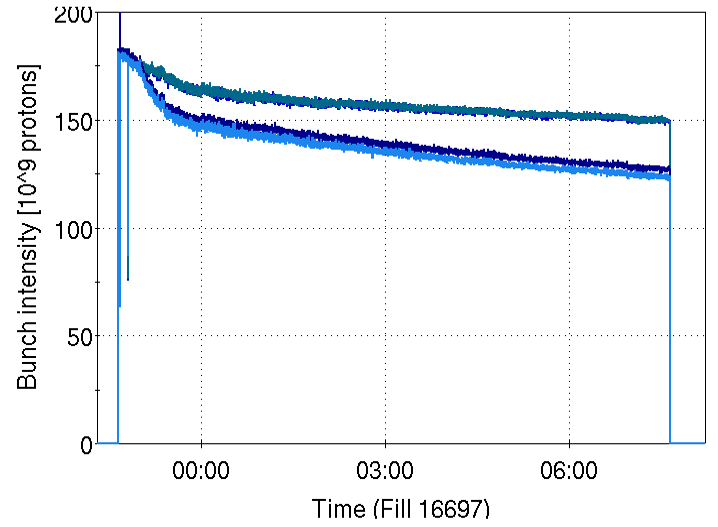 bunches with 1 collision
bunches with 2 collisions
Wolfram Fischer
4
beam-beam kick
magnet kicks
Head-on beam-beam compensation
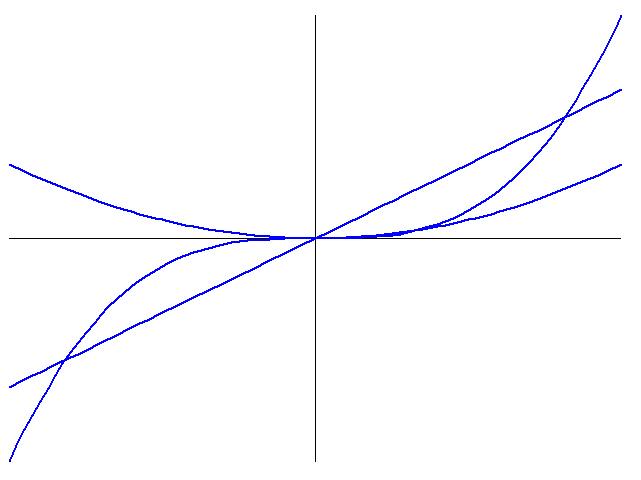 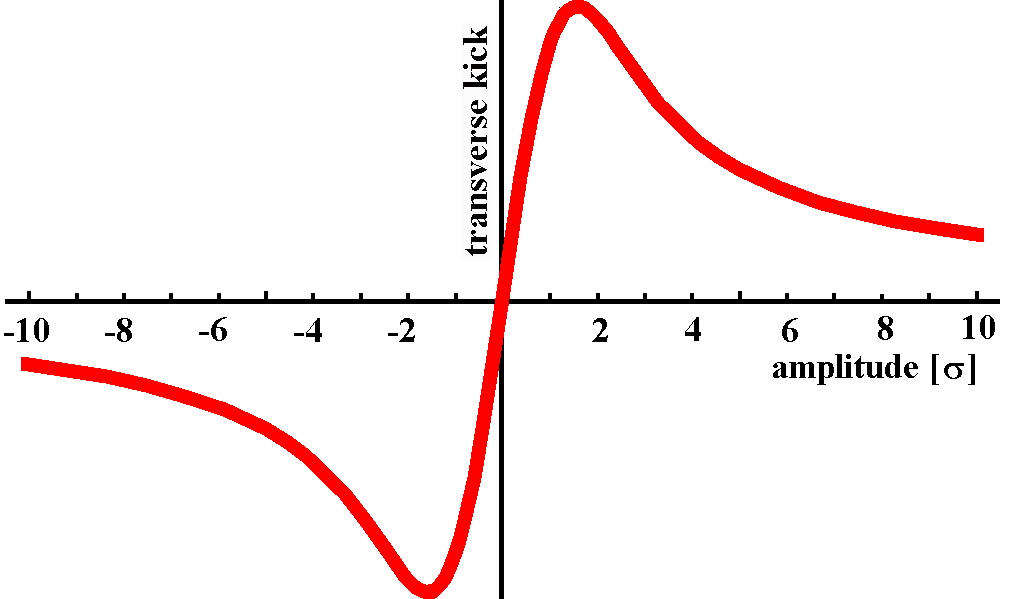 Amplitude dependence of beam-beam kick fundamentallydifferent from magnets (strength not monotonically increasing in BB)
Another beam can produce same kick of opposite sign
Wolfram Fischer
5
History of head-on beam-beam compensation (HOBBC)
Compensation schemes (S. Peggs, Handbook):
Direct space charge compensation (4 beams)
Indirect space charge compensation (electron lenses)
Betatron phase cancellation between neighboring IPs (for certain order resonances only)

Proposals/studies of head-on beam-beam compensation to date:
COPPELIA 4-beam (J.E. Augustine, HEACC, 1969)
DCI  4-beam (G. Arzelia et al., HEACC, 1971)   only real attempt so far
CESR  e-lens (R. Talman, unpublished, 1976)
SSC  e-lens (E. Tsyganov et al., SSCL-PREPRINT-519 ,1993)
LHC  e-lens (E. Tsyganov et al., CERN SL-Note-95-116-AP, 1995)
Tevatron  e-lens (Shiltsev et al., PRST-AB, 1999)
e+e- collider  4-beam (Y. Ohnishi and K. Ohmi, Beam-Beam’03, 2003)
considered for RHIC
Wolfram Fischer
6
Head-on beam-beam compensation in DCI
Head-on beam-beam compensation was only tested in DCI (starting in 1976)
4-beam collider (e+e-e+e-) for complete space charge compensation
Main parameters:
Circumference	94.6 m 
Energy		1.8 GeV 
Beam-beam x	~0.05-0.1
Luminosity (design) 	~1032 cm-2s-1
Luminosity fell shortby ~100x comparedto expectations(2-, 3-, and 4-beam L aboutthe same)
The Orsay Storage Ring Group,“Status report on D.C.I.”, PAC77
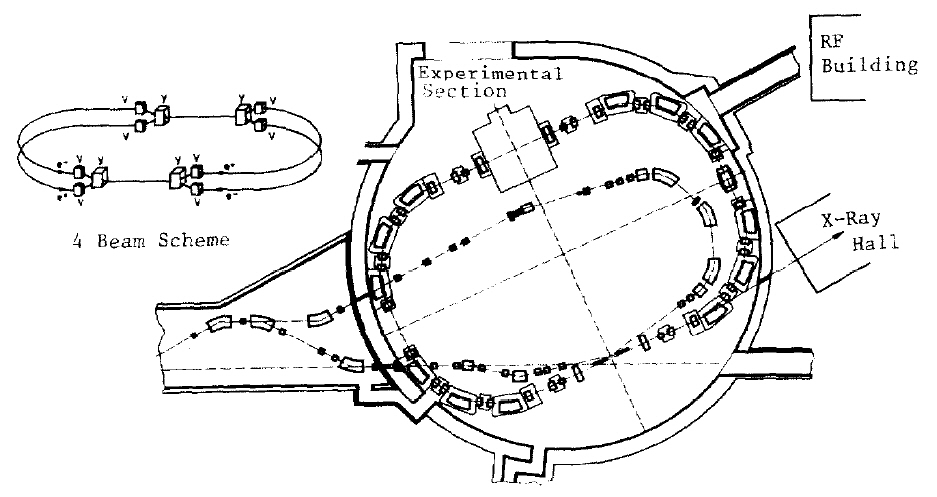 The Orsay Storage Ring Group,“Status report on D.C.I.”, PAC79
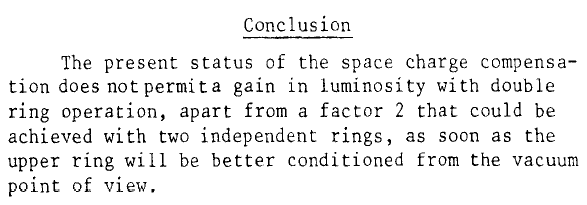 Wolfram Fischer
7
[Speaker Notes: References: Derbenev, Siemann; have Simon’s experiments for reference later]
Coherent beam motion in DCI
Luminosity shortfall in DCI attributed to coherent instabilities(Derbenev, Chau, Potau – later Podobedov and Siemann)
Considered tune-split and feedback
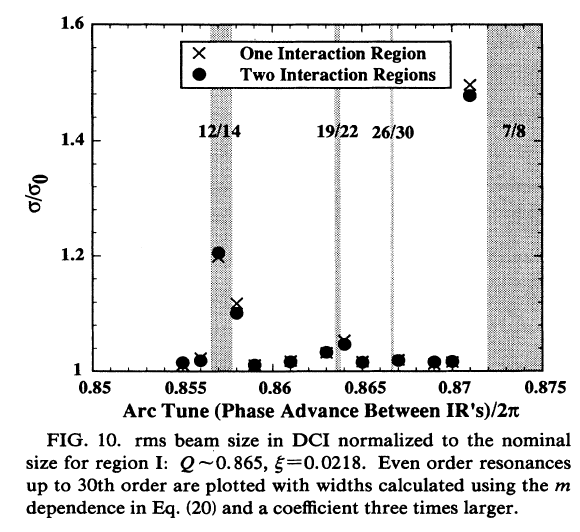 from Podobedov & Siemann:
beam-size increase ateven-order resonances ofhigh order
regions of stability in simulations3-5 times wider than observed
- Ya. S. Derbenev, “Collective instability of compensated colliding beams”, Nuclear Physics Institute, Siberian Division, Academy of Sciences   USSR, Novosibirsk, Report No IYAF 70-72, in Russian (1972), SLAC-TRANS 151 in English.
- N.N. Chau and D. Potau, “Stabilité des oscillations transverse dans un anneau à charge d’espace compensée”, LAL Orsay (1974 and 1975).
- B. Podobedov and R.H. Siemann, “Coherent beam-beam interaction with four colliding beams”, Phys. Rev. E 52, No 3, pp. 3066-3073 (1995).
5
Beam-beam compensation with electron lens
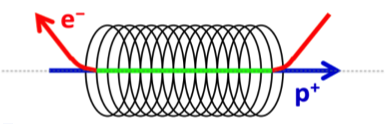 2-beam coherent instabilities not an issue with electron lenses:
	No feedback loop with compensating electron beam (single pass effects – require sufficient rigidity of electron beam required, see S. White)

Also: beam-beam parameter x in hadron colliders order of magnitude smaller than in lepton colliders
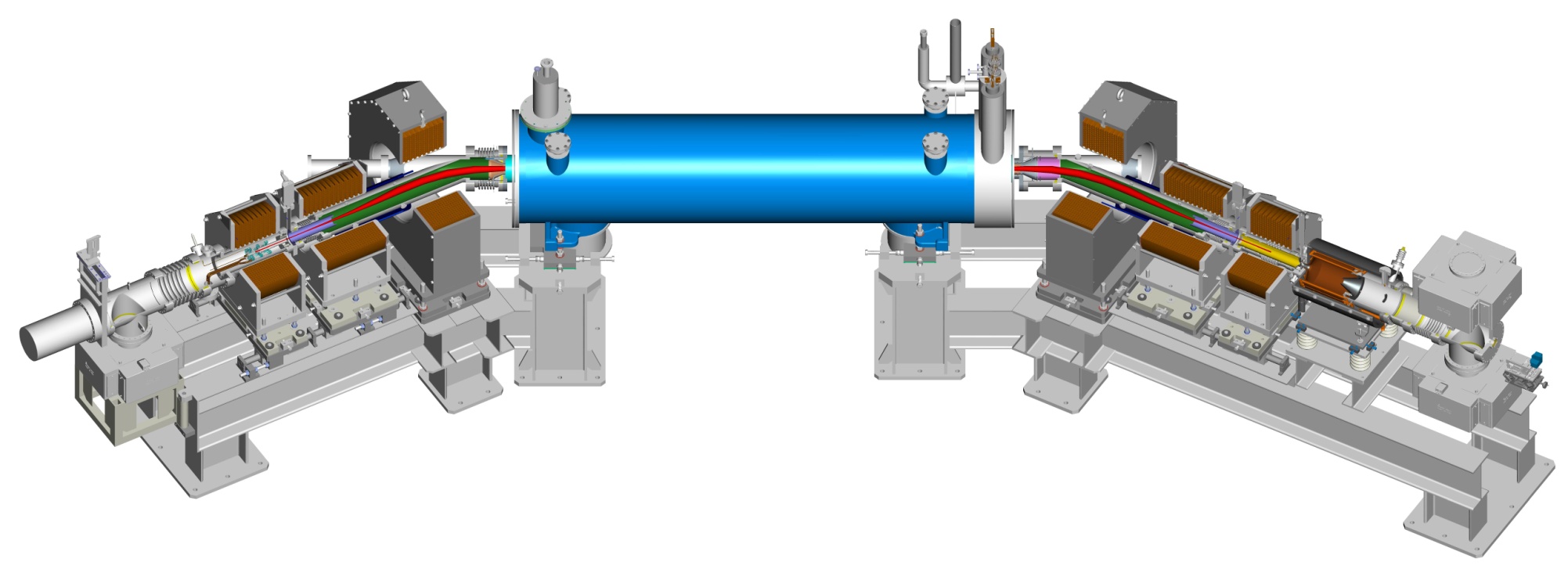 RHIC electron lens
Wolfram Fischer
5
HOBBC with electron lens – beam line view
e-beam lens focuses
p-beam lens defocuses
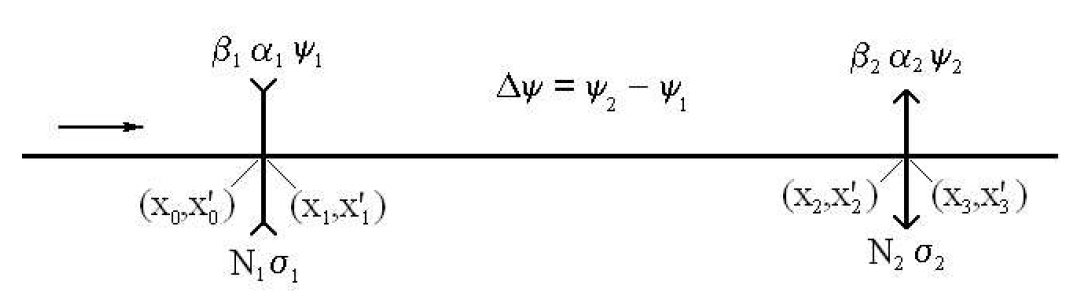 p-beam
lenses characterized by intensity and size
Single-pass compensation:
exact if x3(N1,N2) = x3(0,0) and x’3(N1,N2) = x’3(0,0) :
Same amplitude dependent force in p-beam and e-beam lens, and
Phase advance between p-beam and e-beam lens is DY = kp, and
No nonlinearities between p-beam and e-beam lens
Wolfram Fischer
10
[Speaker Notes: Have phase space picture]
HOBBC with electron lens – phase space view
p-beam lens defocuses
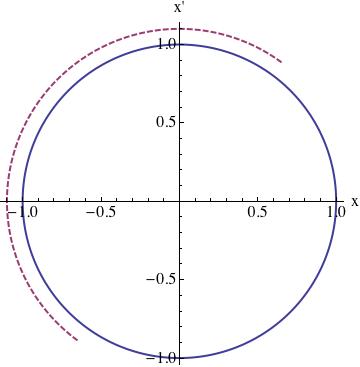 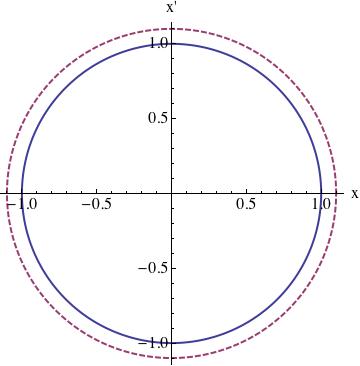 e-beam lens focuses
Exact  compensation if:
Same amplitude dependent force in p-beam and e-beam lens, and
Phase advance between p-beam and e-beam lens is DY = kp, and
No nonlinearities between p-beam and e-beam lens
Wolfram Fischer
11
[Speaker Notes: Have phase space picture]
HOBBC with electron lens – Hamiltonian view
(1-D only)
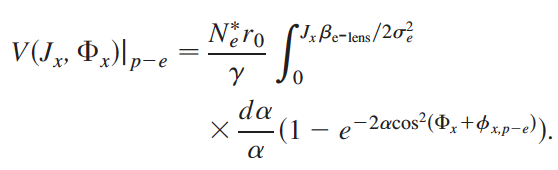 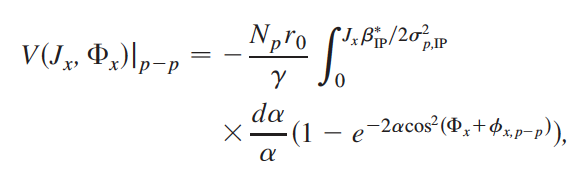 if:
Same amplitude dependent force in p-beam and e-beam lens   
 Phase advance between p-beam and e-beam lens is DY = kp, and
 No nonlinearities between p-beam and e-beam lens
and
Y. Luo et al, “Six-dimensional weak-strong simulations of head-on beam-beam compensationin the Relativistic Heavy Ion Collider”, Phys. Rev. ST – Accel. Beams 15, 051004 (2012).
Deviations from ideal head-on compensation
Deviations from: Same amplitude dependent force in p-beam and e-beam lens
e-beam current does not match p-beam intensity
e-beam profile not Gaussian
e-beam size ≠ p-beam size
time-dependence (noise) of e-beam and p-beam parameters

Deviations from: Phase advance between p-beam and e-beam lens is DY = kp
linear phase error in lattice
long bunches (ss > b*)

Deviations from: No nonlinearities between p-beam and e-beam lens
sextupoles, octupoles, magnetic triplet errors between p-p and e-p
=> technology and     instrumentation
=> lattice design=> choice of b* (not too small)
=> need to be able to tolerate
Studied all tolerances with simulations [Y. Luo et al, PRSTAB 15, 041001 (2012)]
Wolfram Fischer
Phase advance and resonance driving terms
E-lens profile and current => reduces tune spread
Dy = kp phase advance => minimizes resonance driving terms
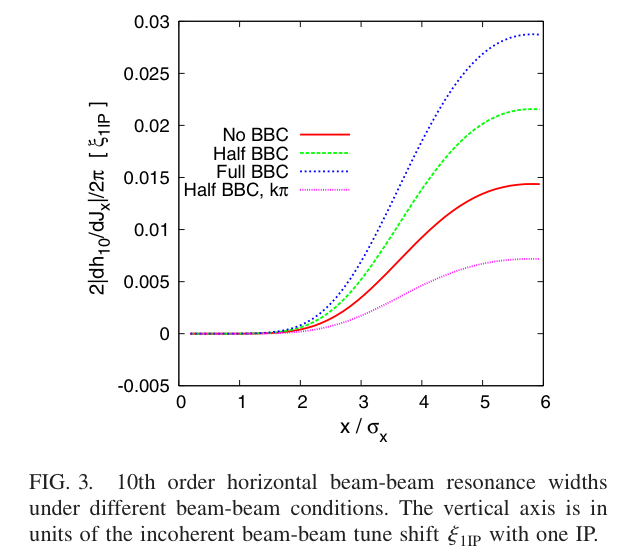 Dyx,y=(8.5p,11.1p)
Installed additional powersupplies in all planes (B+Y; hor+ver) that allow for shifting phase betweenIP8 (p-p) and IP10 (p-e)
Also required change of integer tunesB: (28,29) => (27,29)Y: (28,29) => (29,30)

		C. Montag
Dyx,y=(0.0p,0.0p)
Y. Luo et al, Phys. Rev. ST – Accel. Beams 15, 051004 (2012).
5
Effect of long bunches on HOBB
long bunch, ss=0.2 m, b*=0.5 m
short bunch, ss=0
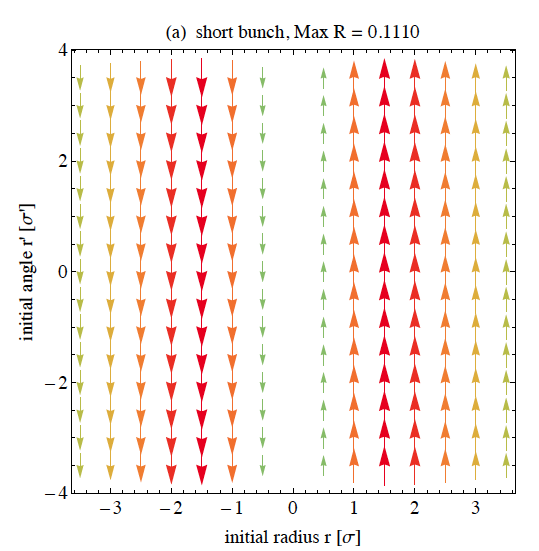 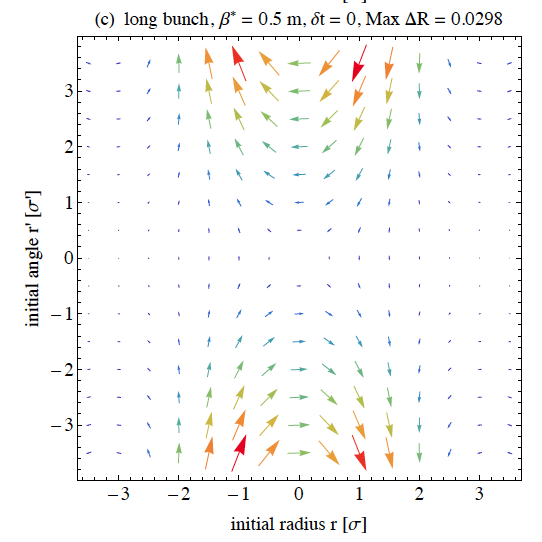 significant deviations from short-bunch case (~30%) for r ≈ s and large r’
Wolfram Fischer
Effect of long – bunches on HOBBC
HOBBC, -10 deg phase error
no HOBBC, RHIC case
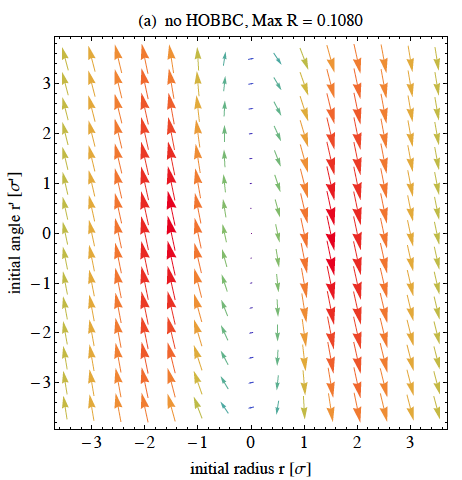 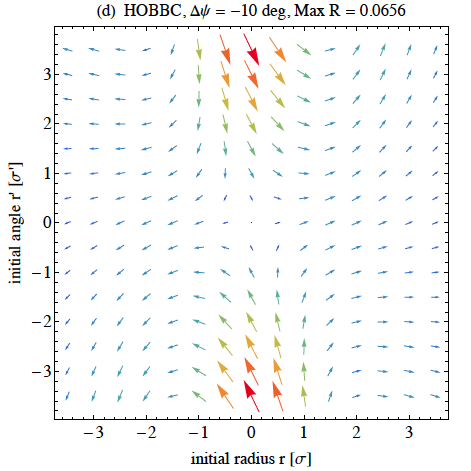 significant part uncompensated (~60%) for r ≈ 0 and large r’
Wolfram Fischer
E-lenses technology – Tevatron electron lenses
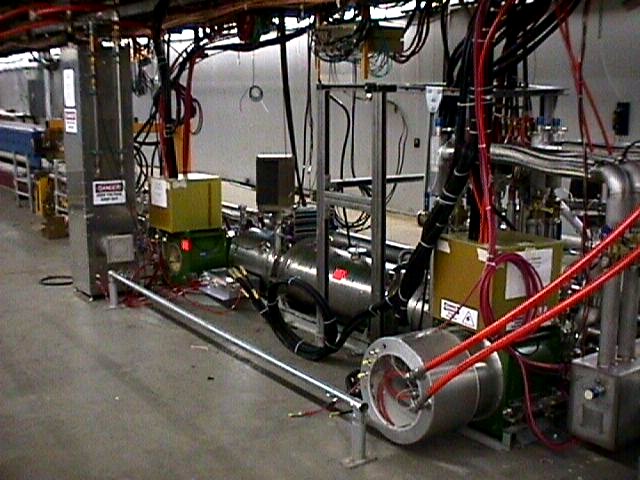 V. Shiltsev, A. Burov, A. Valishev, G. Stancari, X.-L. Zhang, et al.

2 lenses in Tevatron:
 Energy: 5/10 kV
 Current: 0.6/3 A 
 pulsed, 200 ns rise time [RHIC: also DC]
 Length: 2 m
 e-beam radius: 2.3 mm [RHIC: 0.3 mm]
TEL-1
Operationally used as gap cleaner (very reliable)
 Shown to have increased beam lifetime of pbar bunches affected   by PACMAN effect (by factor 2 at beginning of store, mostly tune shift)
 Have learned sensitivity to parameters    (relative beam position – important, e-beam shape – important, current – 10-3 variations ok)
 Experiments with Gaussian gun (Sep. 2009, Jul 2010)   (alignment and losses, tune shifts, coherent modes, tune space scan with e-lens)
[V. Shiltsev et al., PRST-AB 2, 071001 (1999); PRL 99, 244801 (2007); PRSTAB 11, 103501 (2008);New J. Phys. 10, 043042 (2008)]
Wolfram Fischer
17
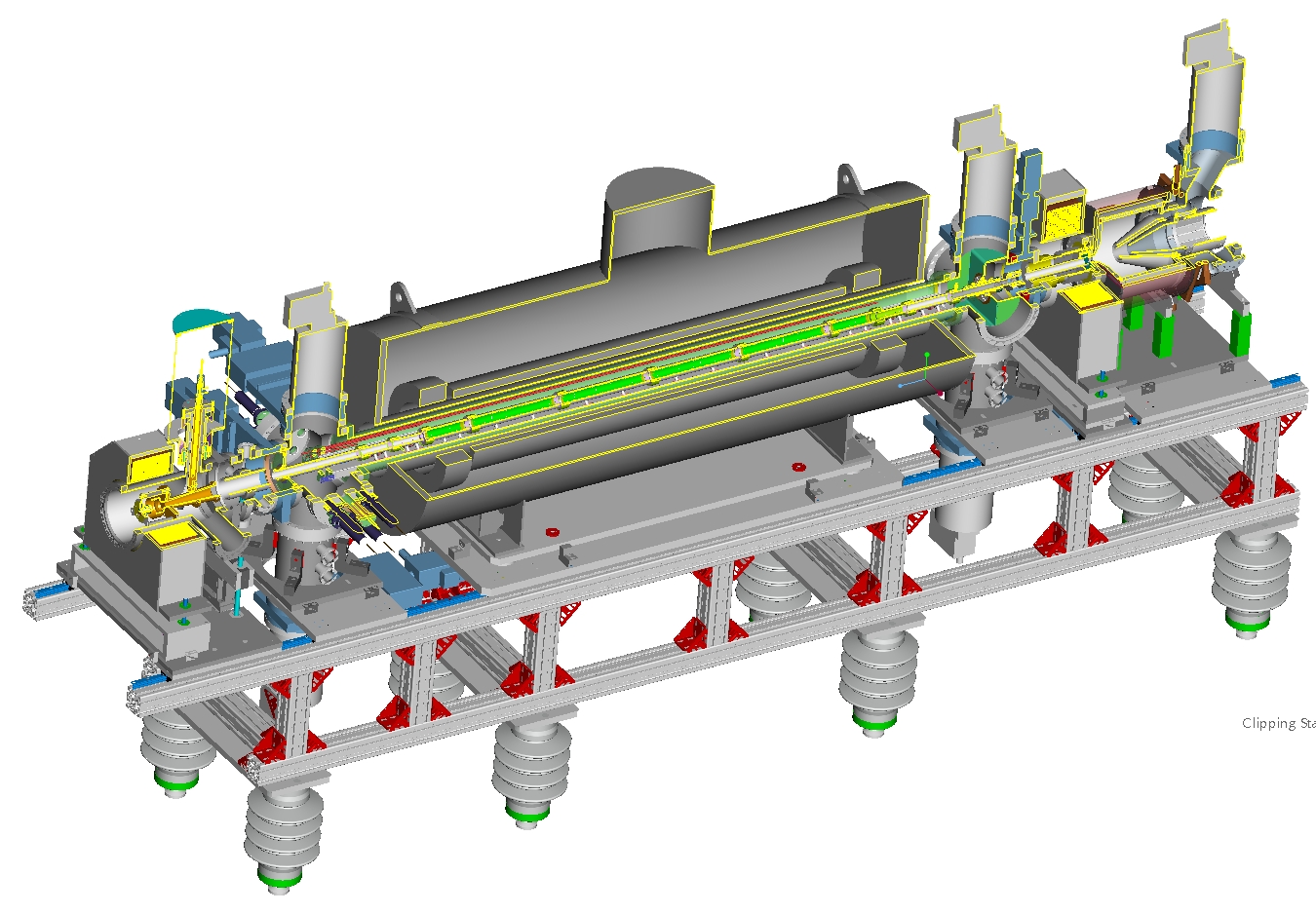 Superconducting Solenoid (5 T)
Electron Collector
Drift Tube Structure (P=10-10 Torr)
E-Gun
(10 A)
E-lens technology – BNL Electron Beam Ion Source
J. Alessi, E. Beebe, S. Pikin,D. Raparia, M. Okamura,
L. Snydstrup, J. Ritter, R. Lambiase et al.
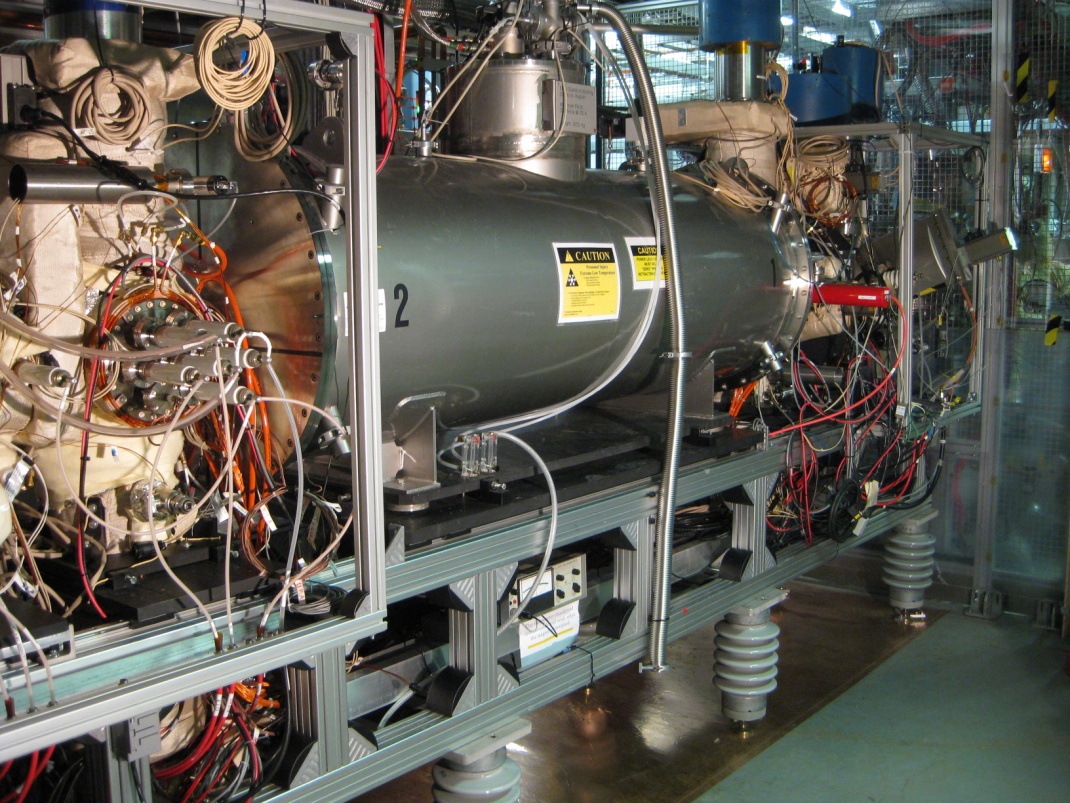 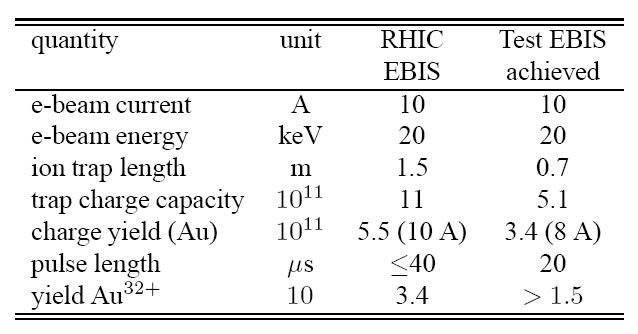 Operated for NASA Space RadiationLaboratory in 2011-12 with
He+, He2+, Ne5+, Ne8+, Ar10+, Kr18+, Ti18+, Fe20+, Xe27+, Ta33+, Ta38+

Operated for RHIC in 2012 with
U39+ (not possible previously), Cu11+, Au31+
Wolfram Fischer
18
RHIC electron lenses – Basic design decisions
Electron lenses in IR10 smallest distance to IP8 head-on beam-beam interaction (nonlinearities), available space
Both lenses in common areamain solenoids compensate each other for couplingand spin, bx = by at e-lens locationsdrawback: b-functions relatively small (<= 10 m)
DC beam for compensationavoids noise introduced with HV switching (have pulsed operation for set-up and diagnostics)
Superconducting main solenoidneed high field to match electron and proton beam size
Field straightness correctors incorporated in sc main solenoidcompact solenoid
Transport solenoids and orbit correctors warmcapital cost lower than for sc (sc transport solenoids with break-even time 5-10 years)
Diagnosticsbasic diagnostic consists of BPMs and RHIC instrumentation (BTF, lifetime),e-bam profile monitors, backscattered electron monitor, halo detection
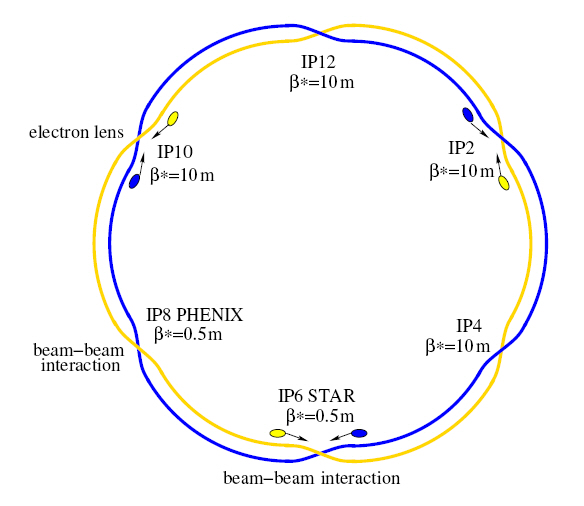 19
RHIC electron lenses                     Compensation overview
GS1 warm solenoid
SC main solenoid B = 6 T, I = 440 A+ 16 more magnets(fringe fields, correctors)
CSB = GSB
GS2 warm solenoid
CS2 = GS2
GSB warm solenoid
CS1 = GS1
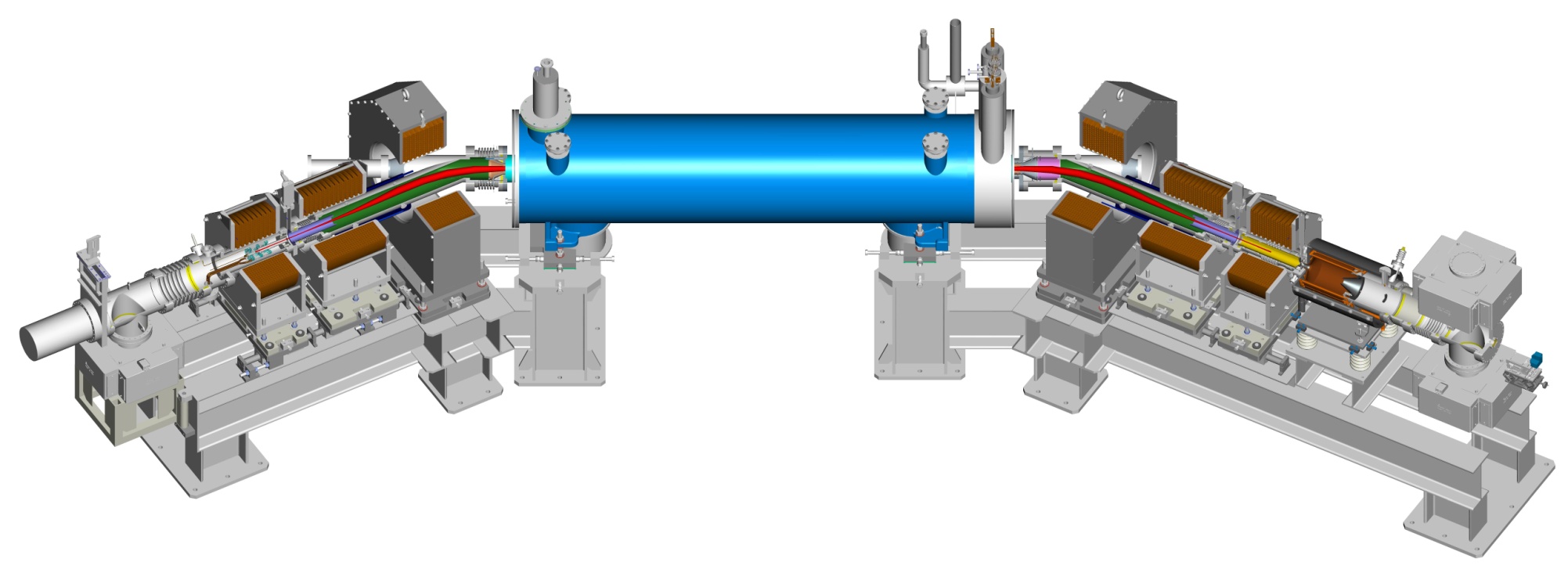 p
p
e−
e−
CSX/Y = GSX/Y
e−
GSX/Y
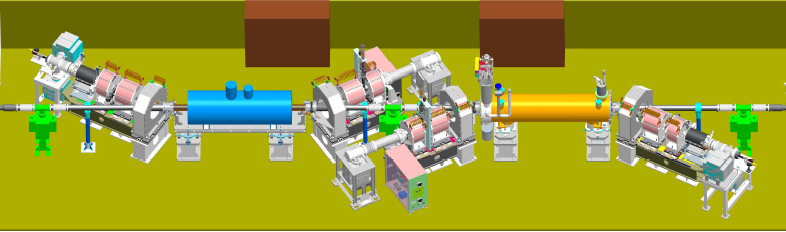 Electron collector
Electron gun
Wolfram Fischer
20
Requirement for electron lens
1. Electron beam size in the main solenoid
            RMS beam size:  0.3 mm - 0.8 mm (issue: relatively small)
2. Gaussian shape of electron beam
           good fit to 3 σ (issue: cathodes have limited size)
3. Straightness of magnetic field in main solenoid   target of ± 50 mm after correction (issue: good overlap of e and p beam) 
4. Steering electron beam in e-lens
           maximum shifting : ± 5 mm in X and Y planes 
           maximum angle    : 0.1 mrad
5. Stability in electron current
          power supplies stability better than 10-3 
6. Overlap of electron and proton beams 
	   robust real-time measurement with resolution better than 100 mm
RHIC electron lenses               Gun and collector (A. Pikin)
CollectorDesigned for: Reliability

Water cooled, can take 4x nominal load of 15 kW
rP < 50 W/cm2, T < 125°C
Gun
Designed for: current density, profile
3 modes:    DC (full compensation)    100 Hz (positioning)    78 kHz (single bunch compensation) Vmax = 10 kV, Imax = 1 A, P = 1×10-6 AV-3/2
Cathodes: LaB6 and IrCe (from Budker), 4.1 mm radius, Gaussian profile (2.8 s)
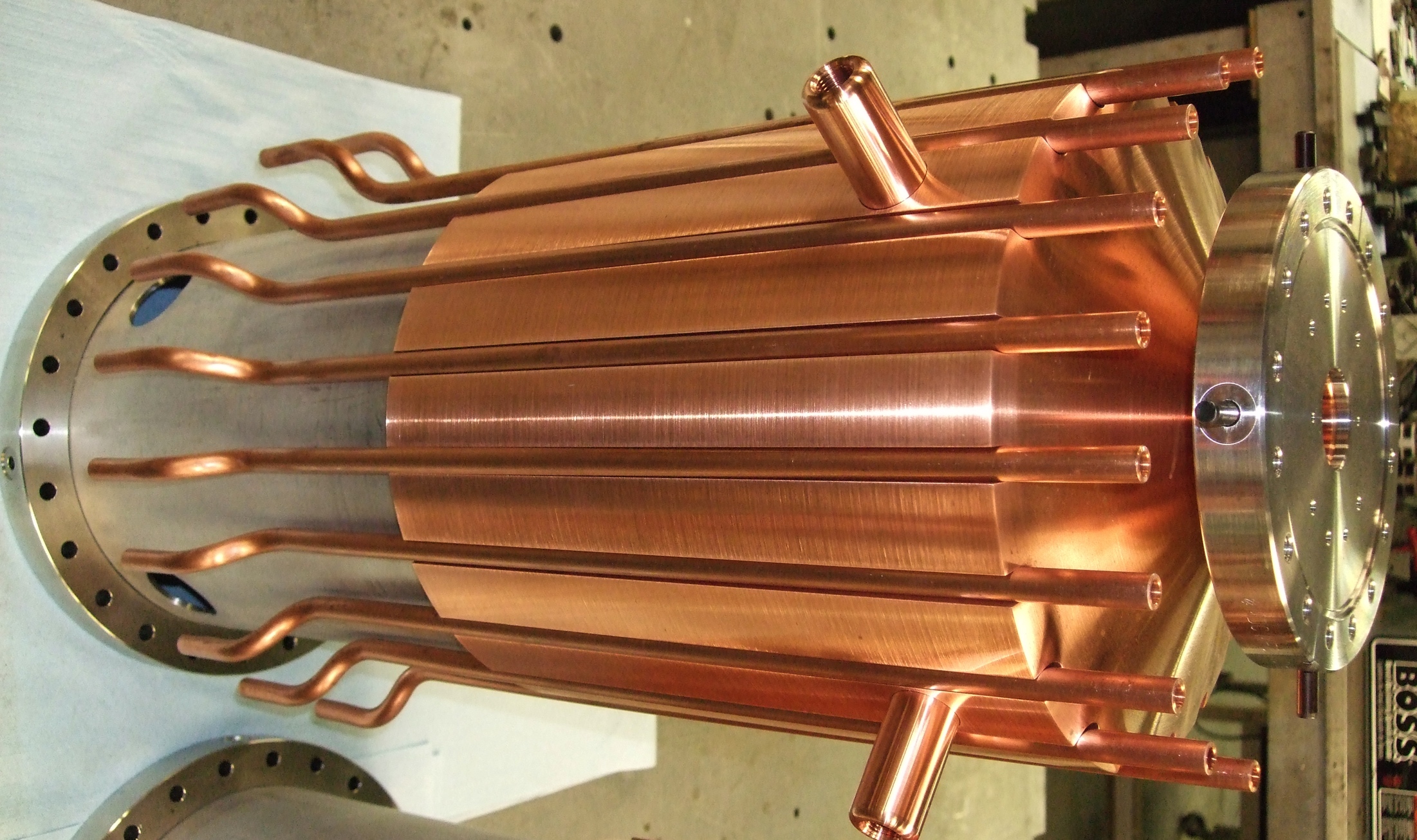 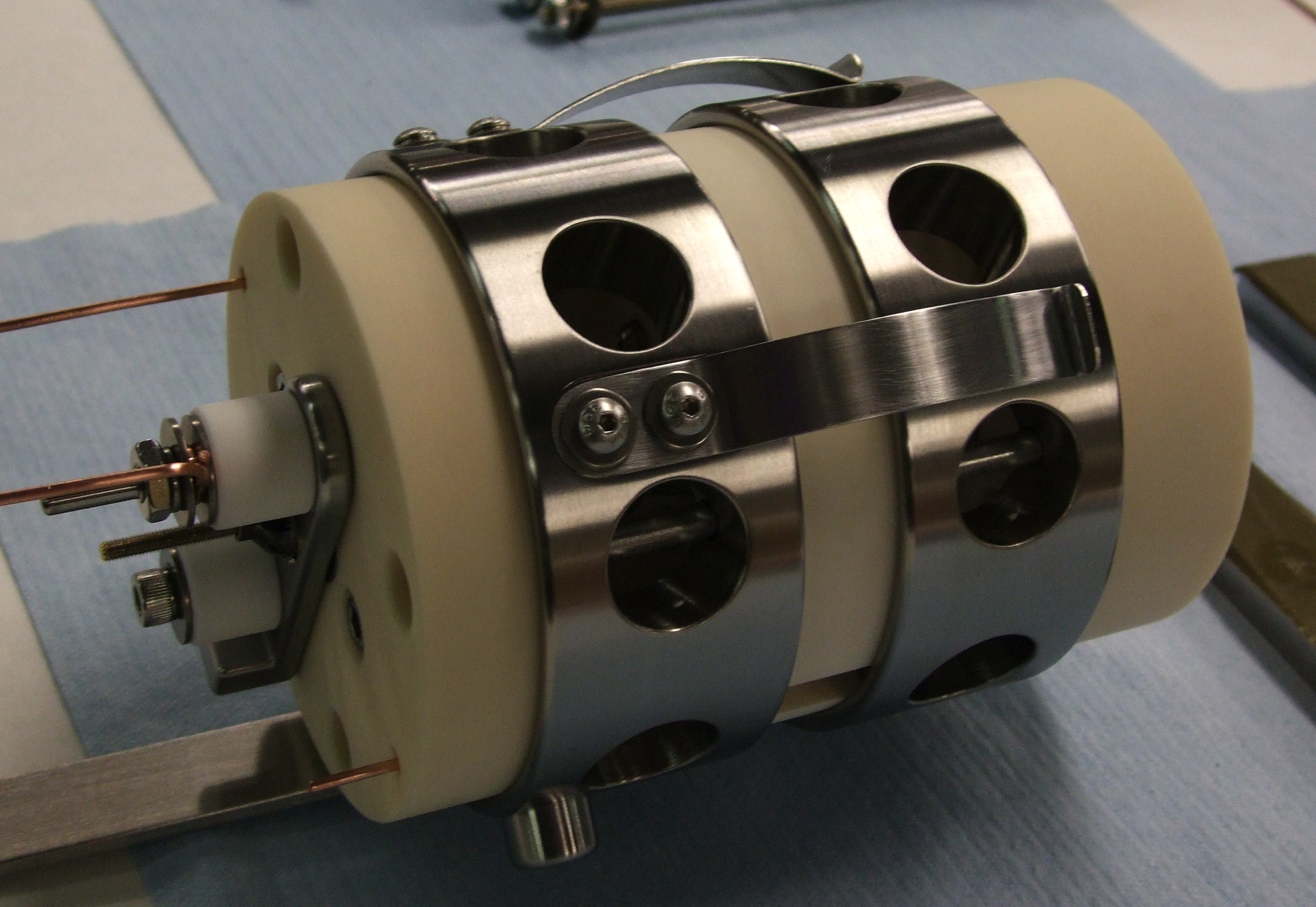 Wolfram Fischer
22
RHIC electron lenses         Warm magnets (A. Pikin, X. Gu)
4 types: GS1, GS2, GSB, GSX/YDesigned for: 0.3 T min transport field, power consumption (total < 0.5 MW)
GS1 (gun, collector)
B = 0.8 T, I =  1200 A, P = 58 kW
PS in assembly(1 each for GS1-CS1,
GS2-CS2, GSB-CSB)
GSB (bend) B = 0.3 T, I = 770 A, P = 45 kW
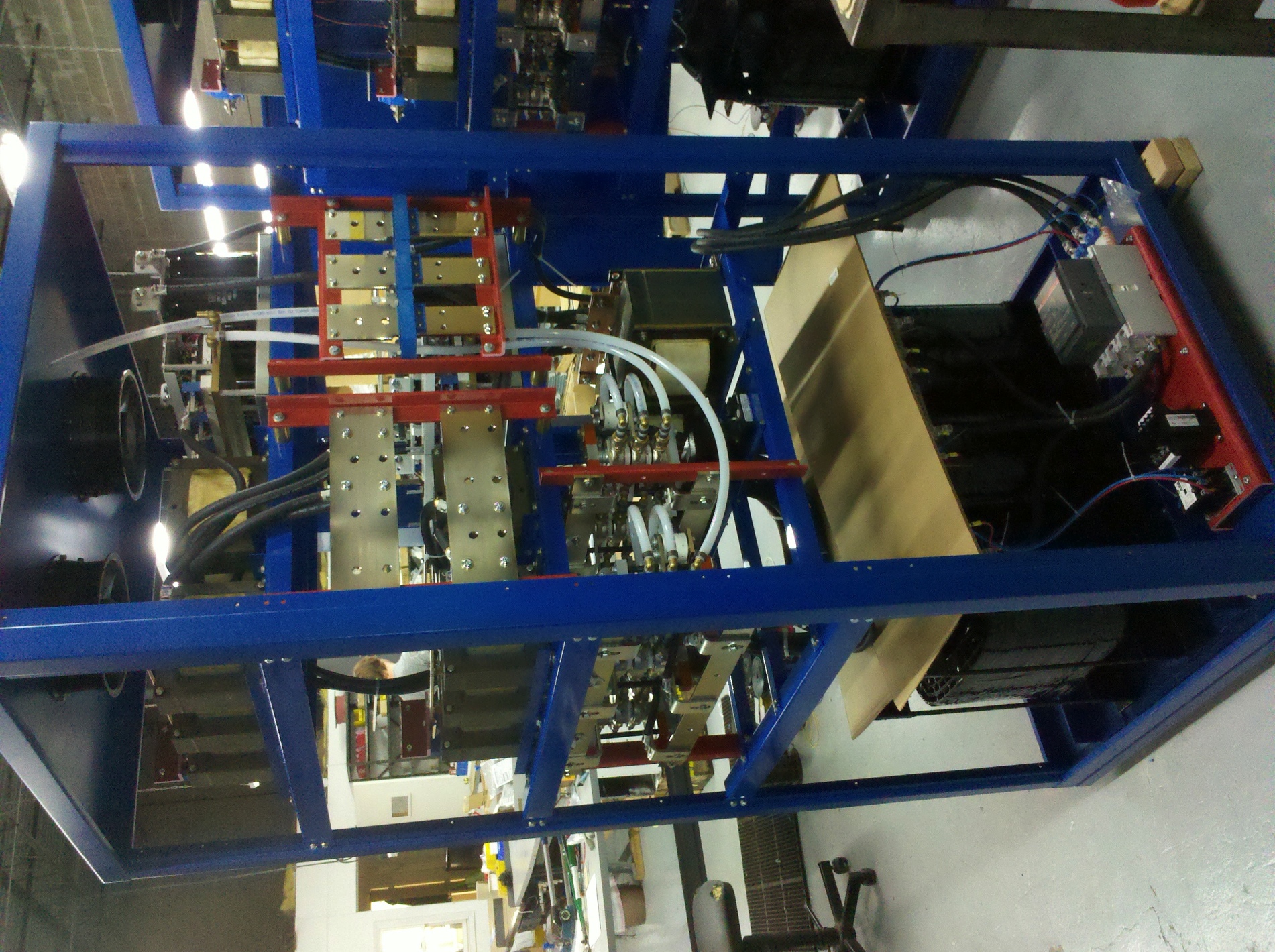 GS2 B = 0.5 T, I = 730 A, P = 25 kW
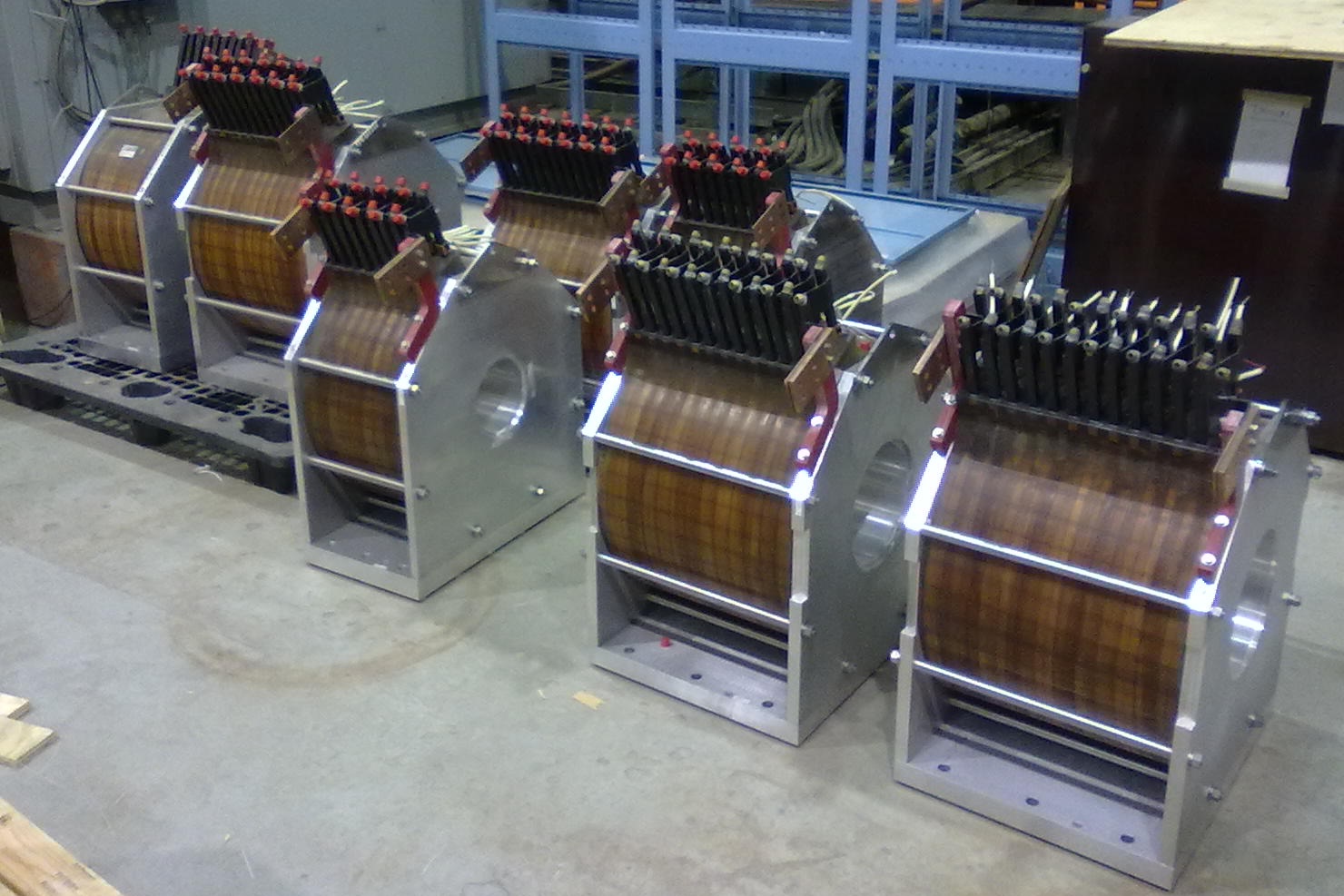 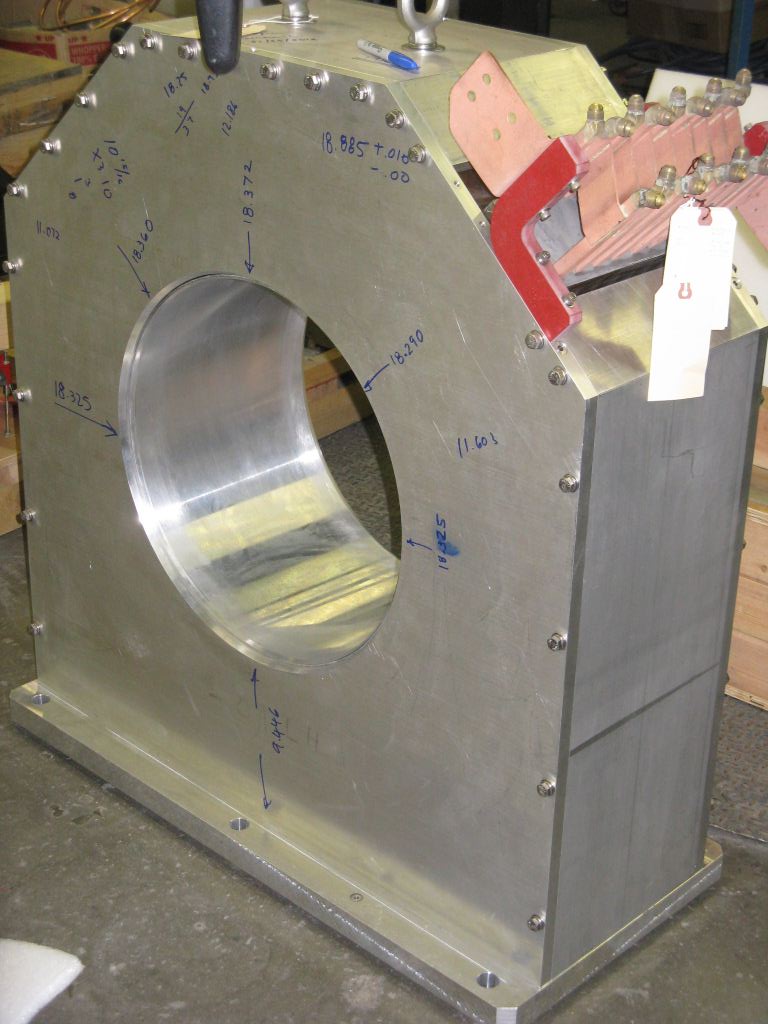 Wolfram Fischer
23
RHIC electron lenses    Superconducting magnets (R. Gupta)
Designed for: solenoid field strength (6T), field straightness (±50 mm)
Maximize overlap of p- and e-beams
Stabilizes e-beamMagnetic compression (need 310 mm rms beam size)
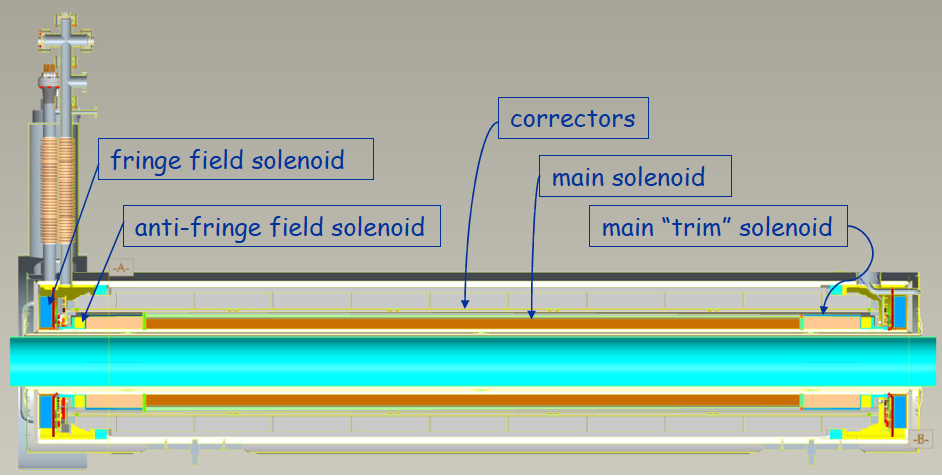 17 magnets total
To correct for straightness
5 hor + 5 ver
0.3 T with reduced Bmain
maintain field quality with reduced Bmain
Wolfram Fischer
24
RHIC electron lenses                 Superconducting magnets
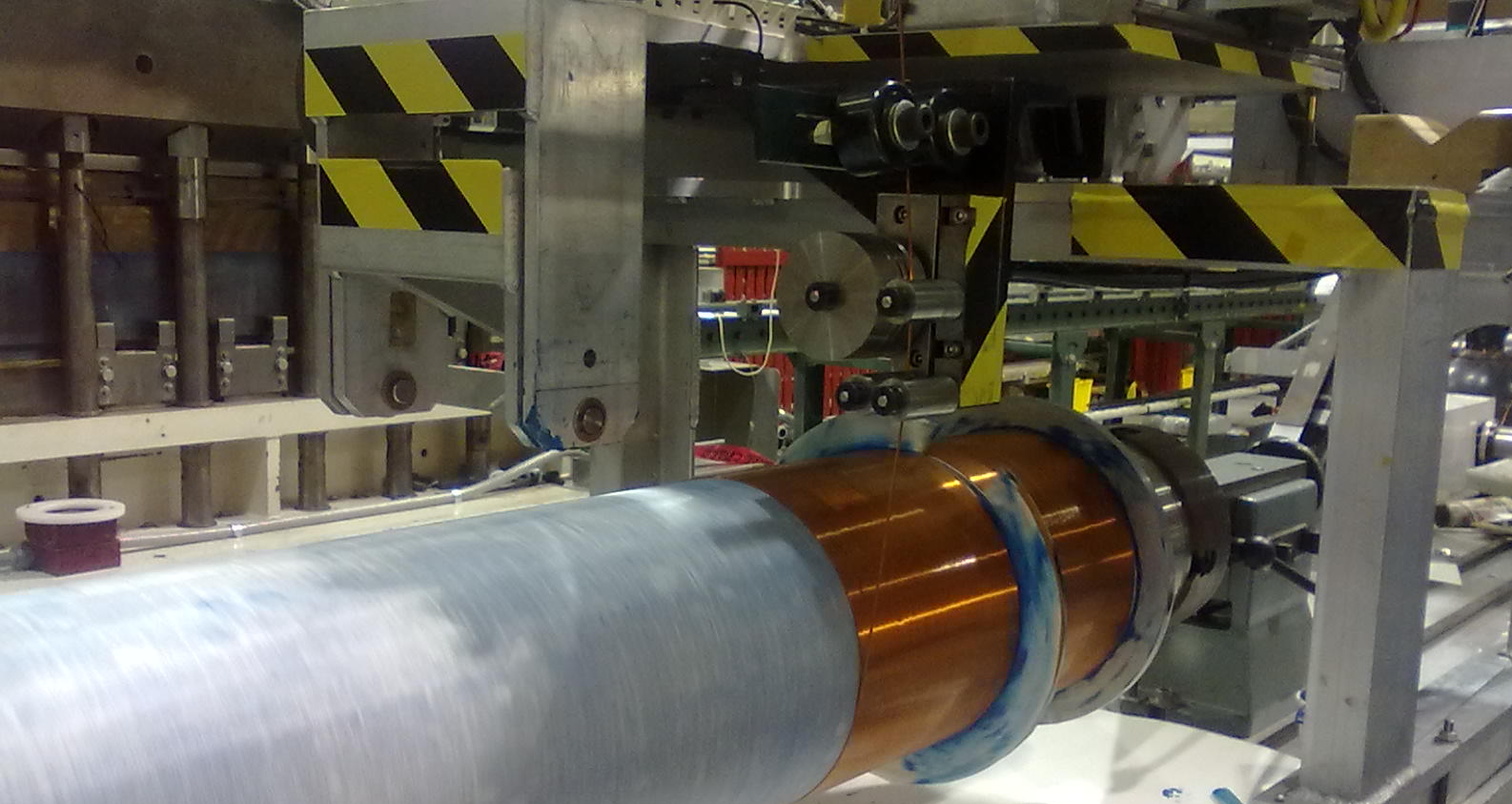 winding at BNL22 layers, ~25000 turns
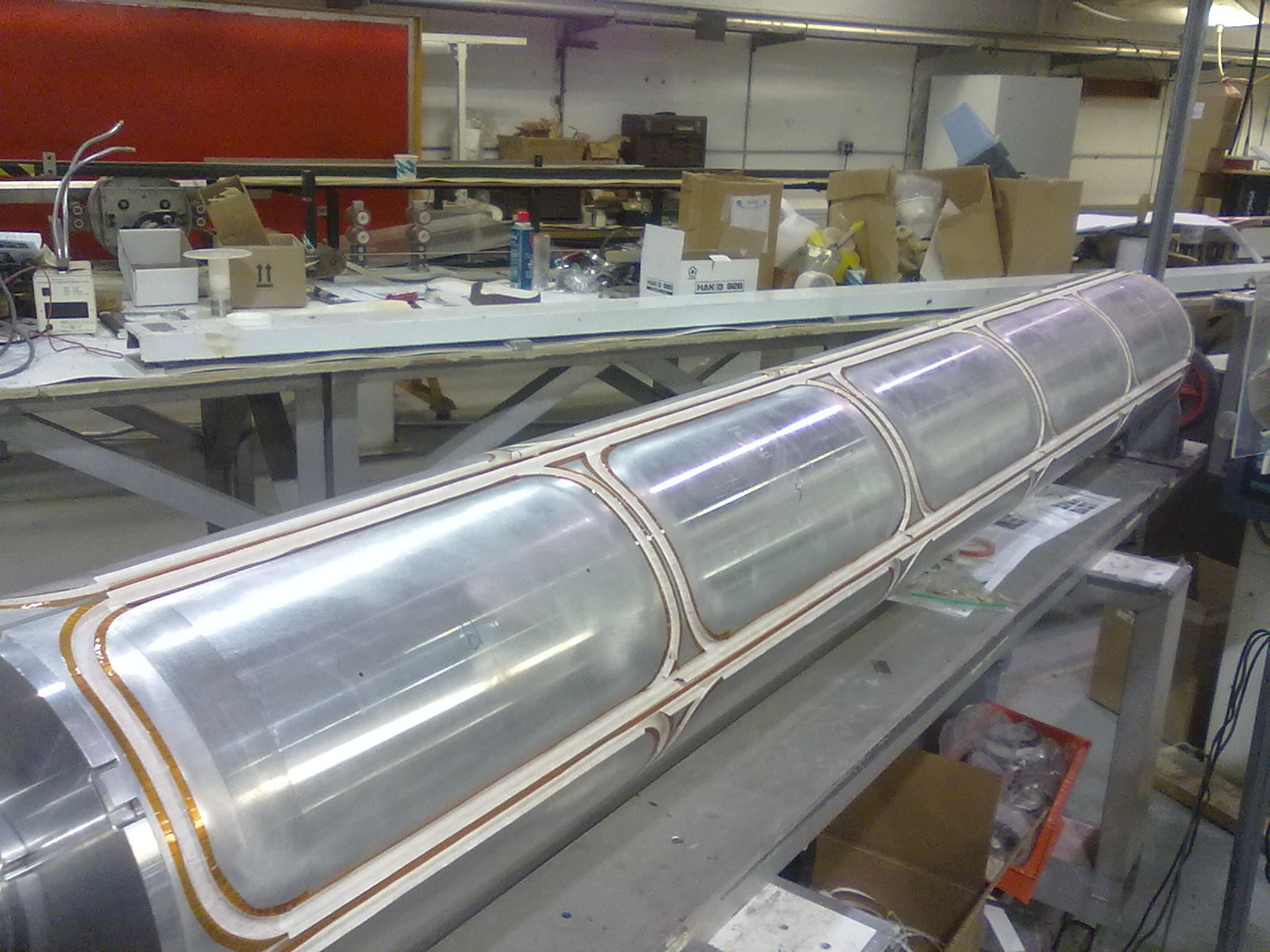 shell with correctors
end with cables
1st solenoid tested cold:
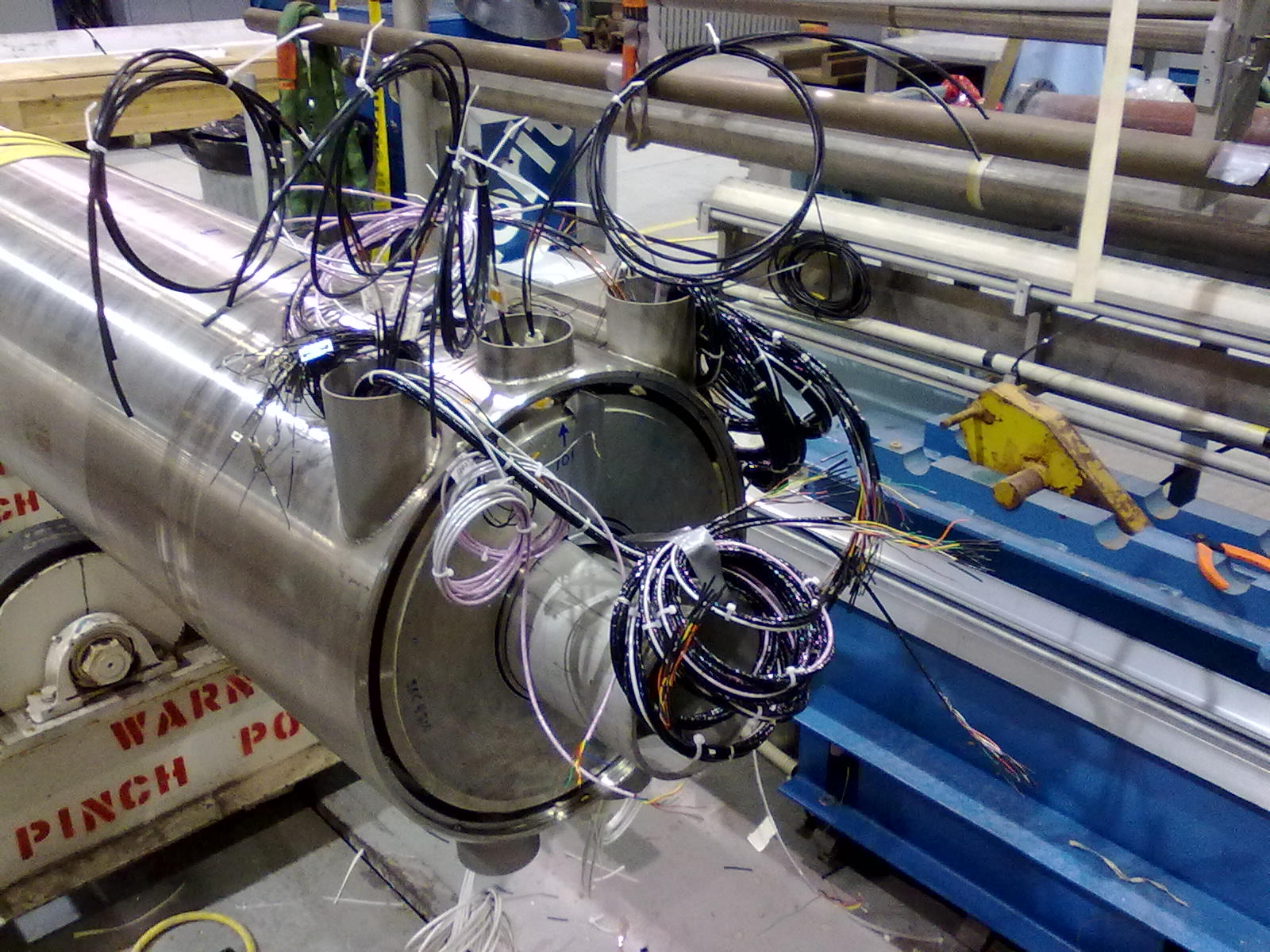 end preparation
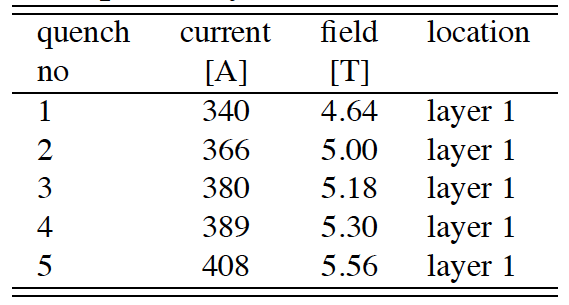 2nd solenoid also reached 6 T(all layers good)
Ground fault developed in layer 1,decided to disable layers 1&2
Wolfram Fischer
25
RHIC electron lenses                                   Instrumentation
Designed for: 
e-beam position
e-current and losses halo monitor
Drift tubes ion extraction with DC e-beam
e-beam profiles pin-hole detector, YAG screen
Overlap of p- and e-beam
BPM
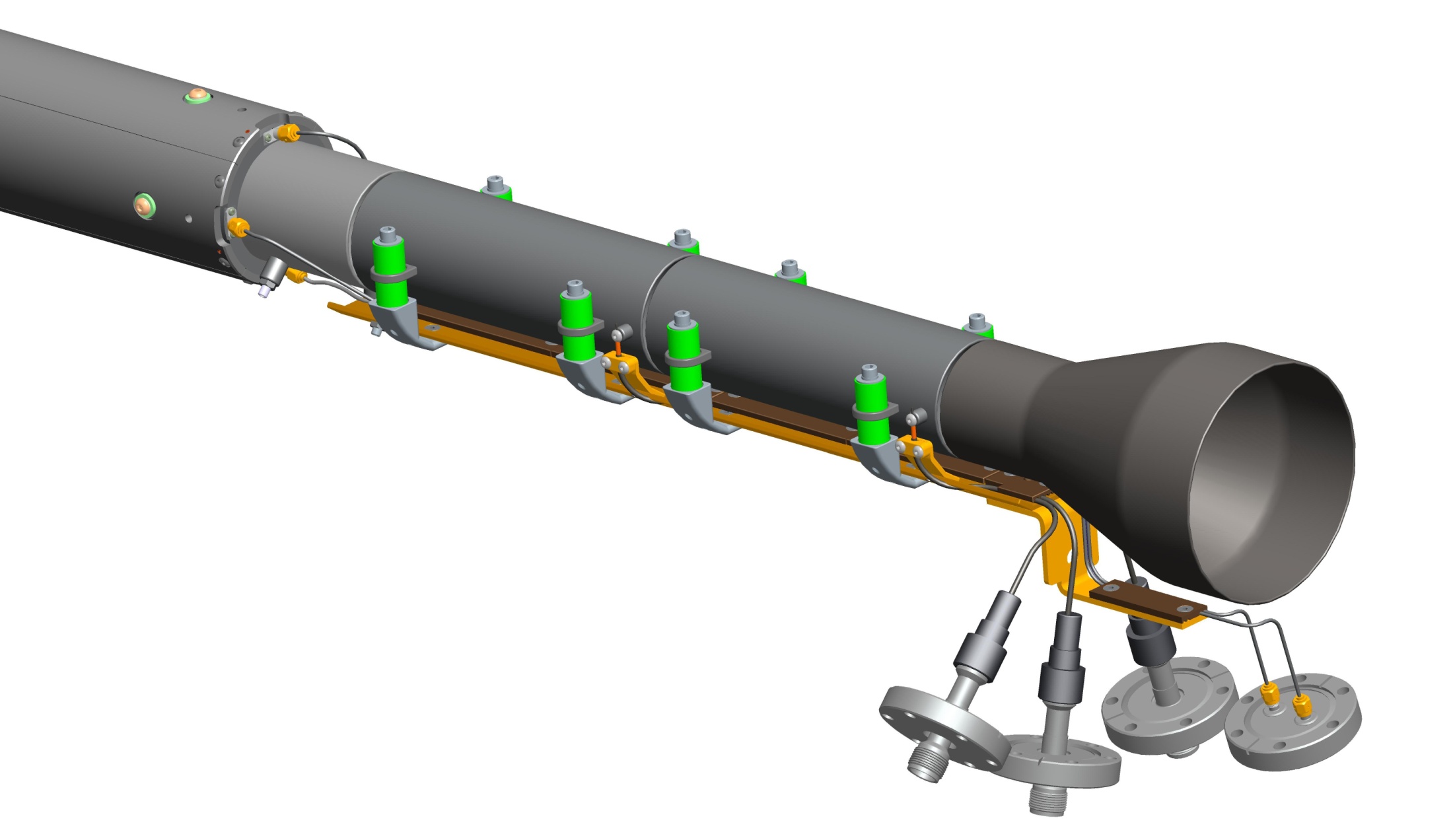 drift tube
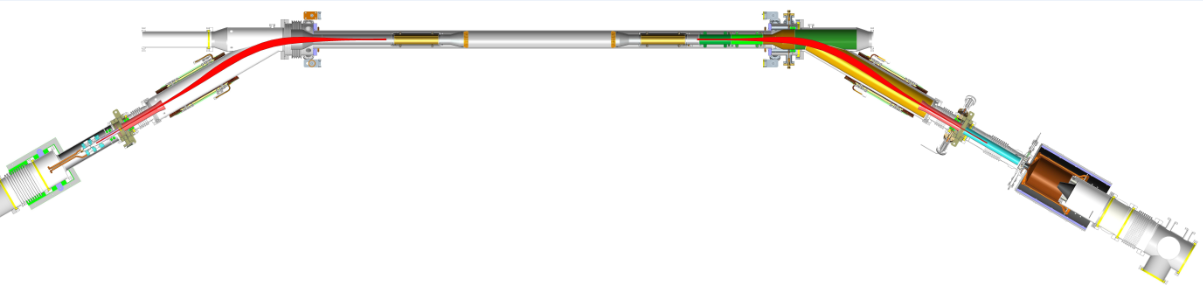 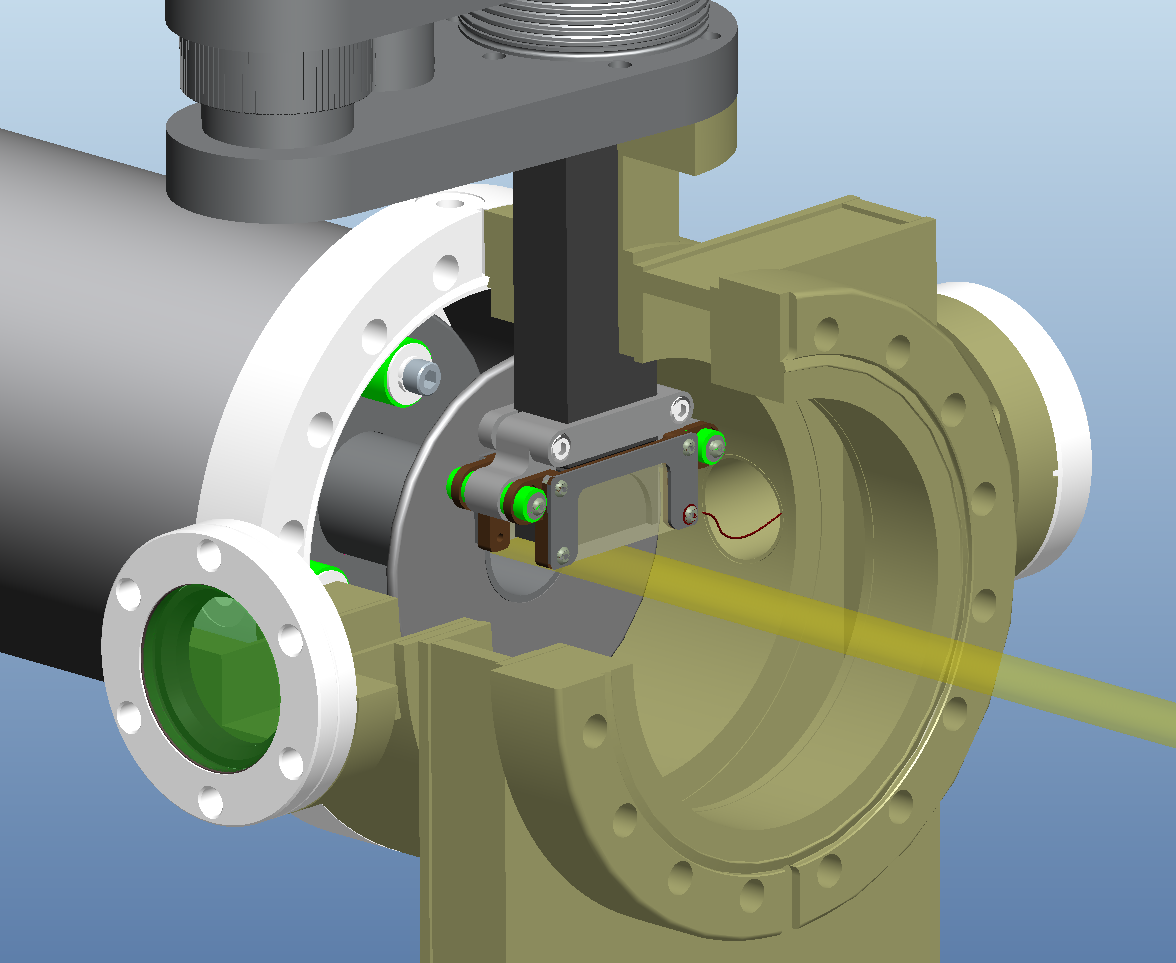 overlap detector
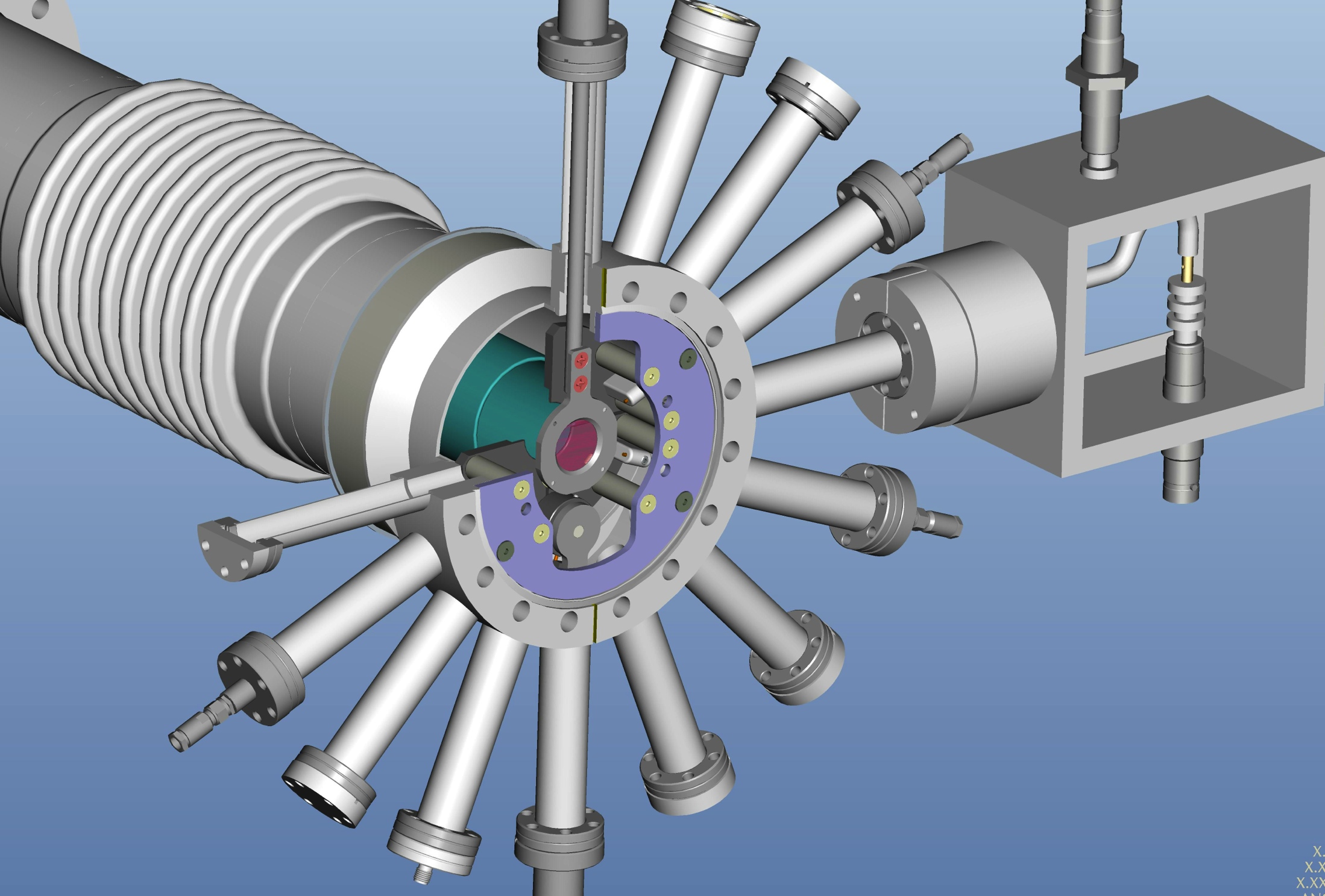 instrumentholder
Wolfram Fischer
26
RHIC electron lenses                                   Instrumentation
Beam overlap monitor (P. Thieberger):
p-e beam interaction creates bremsstrahlung (photons) and backscattered electrons
Backscattered electrons can be detected near gun(above e-beam)
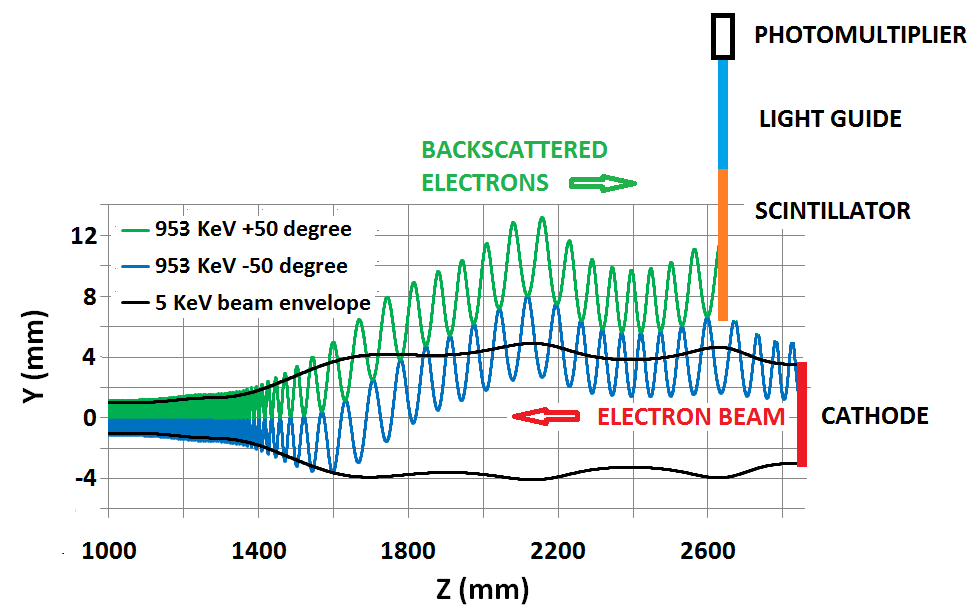 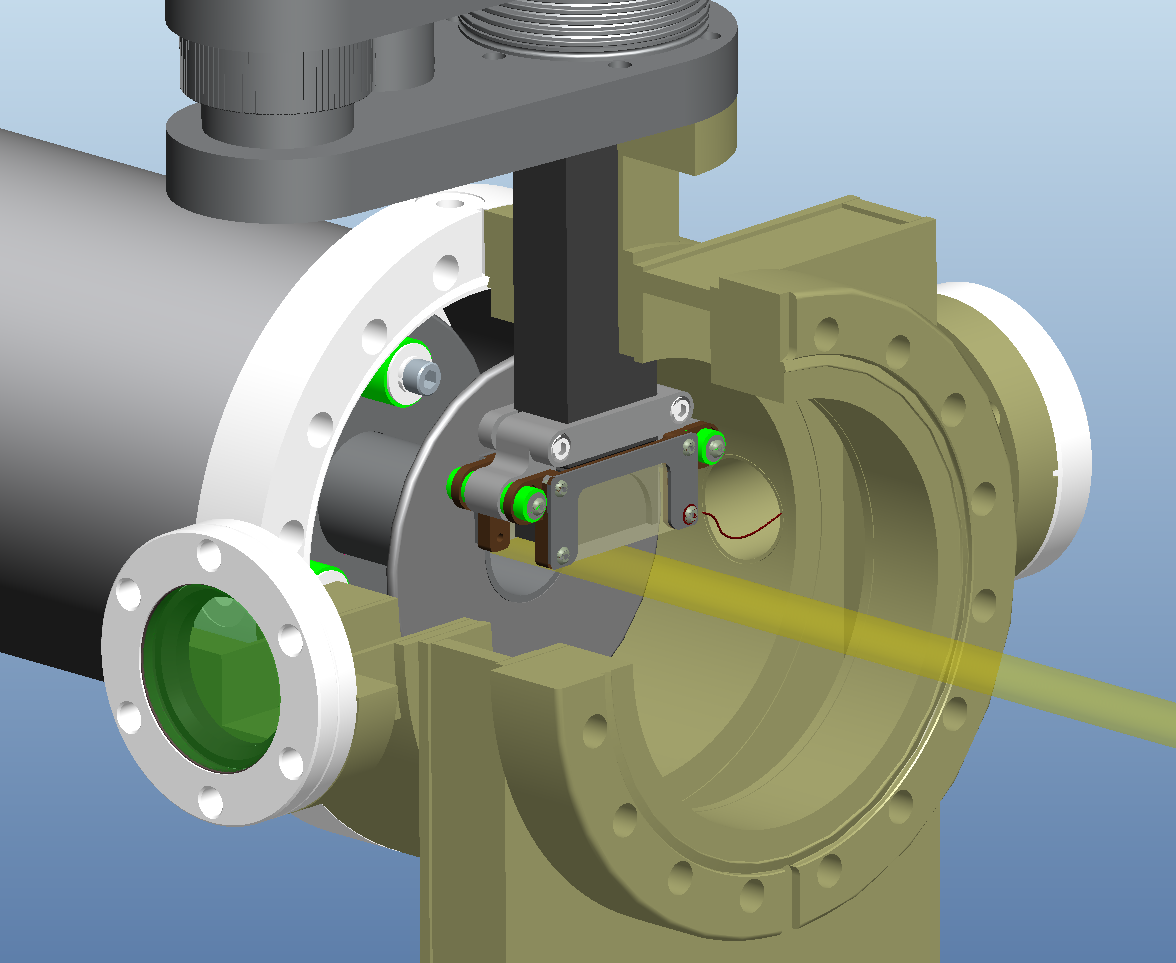 Wolfram Fischer
27
RHIC electron lenses                                  Test bench 2012
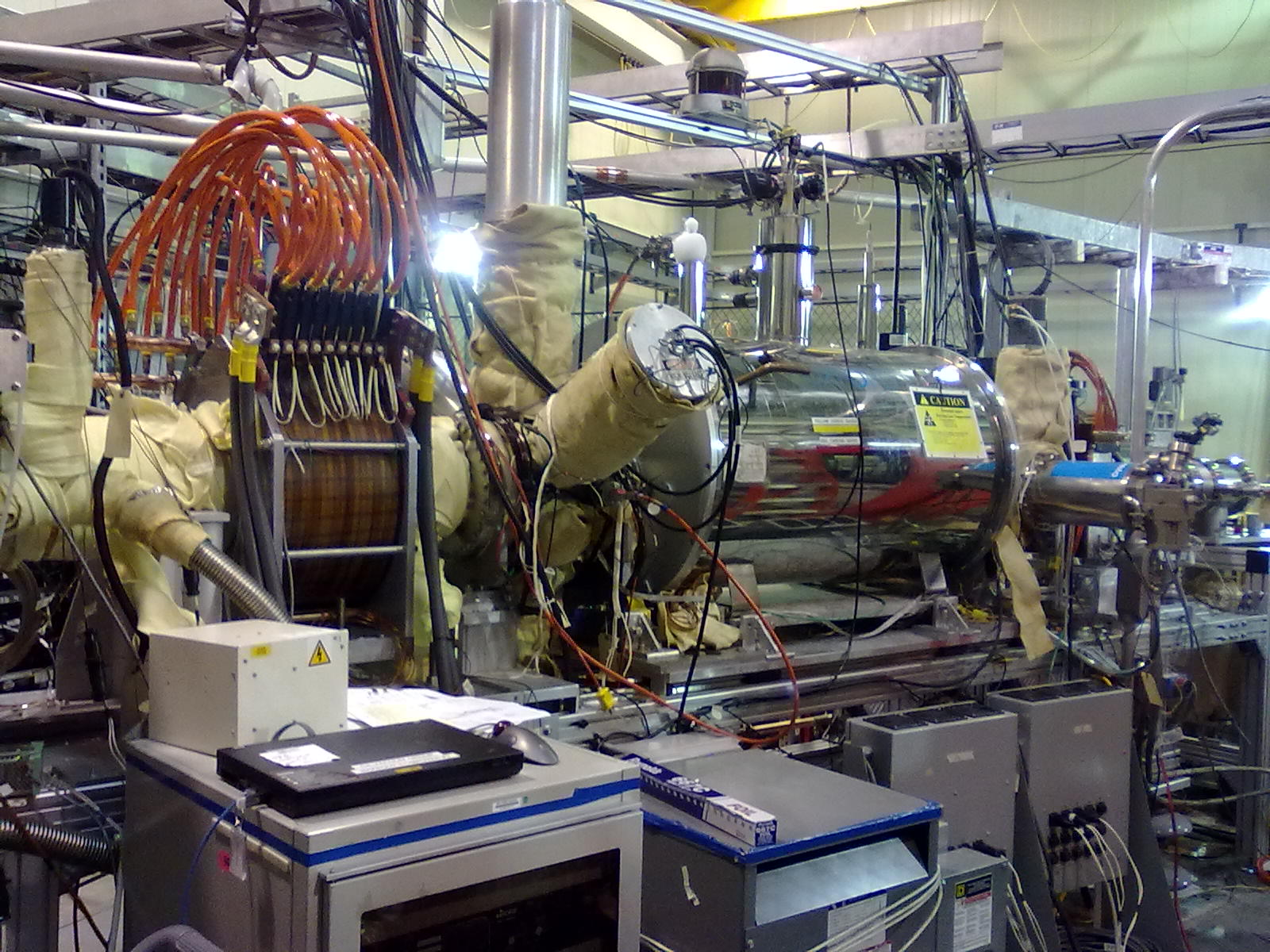 collector
instrument holder
pin hole detector
YAG screen
halo monitor
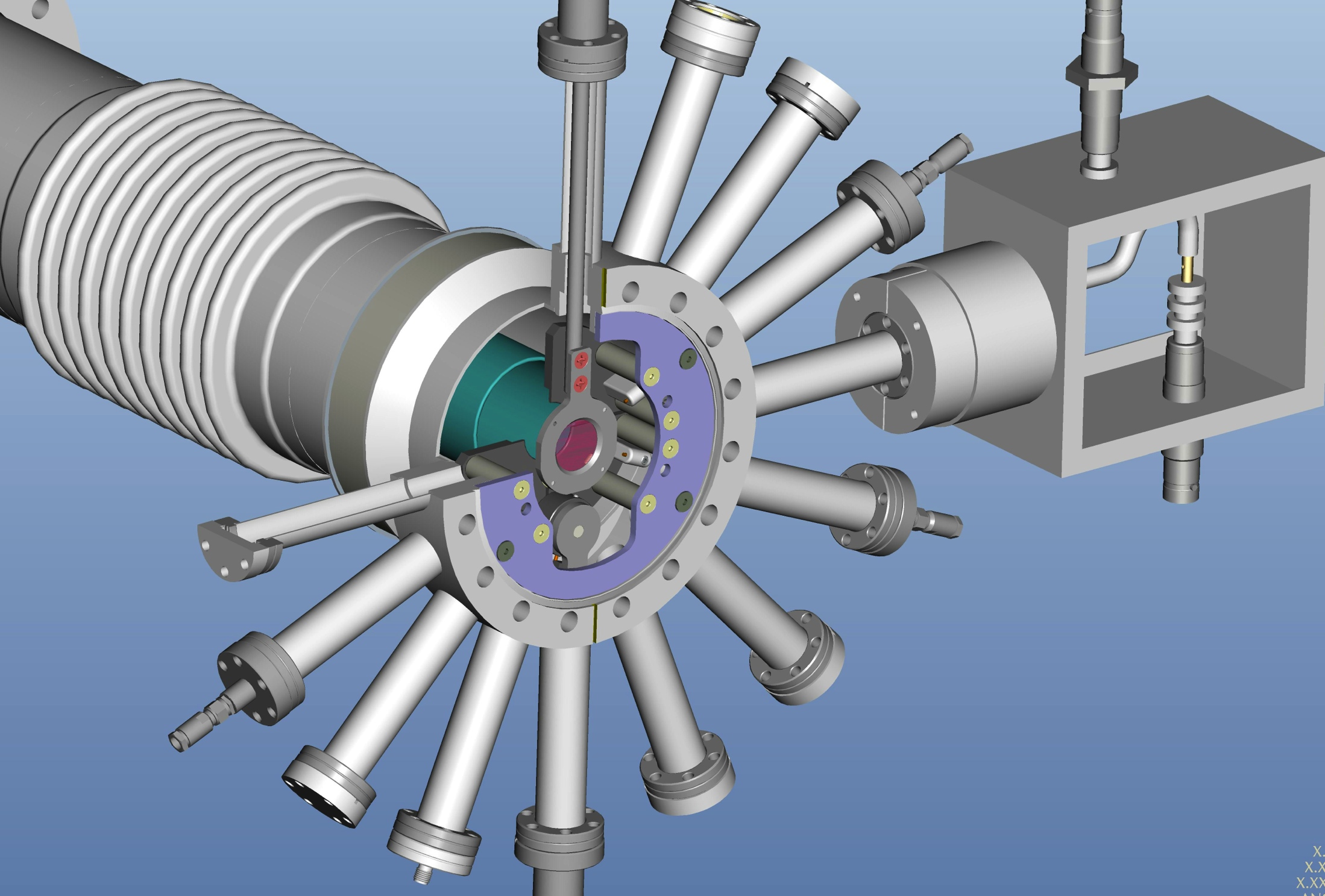 e-gun
GS1 solenoid
More details: X. Gu et al., IPAC12, paper in preparation
Wolfram Fischer
28
RHIC electron lenses                      Test bench results 2012
Gun operation in all modes (100 Hz, 78 kHz, DC) – 1 A, DI/Irnd = 0.075% OK
Measured gun perveance (I vs. U): 0.93 mAV-3/2 OK
Measured collector temperature and pressure with high load OK
Commissioning of pin hole detector and YAG screen done
Verified transverse Gaussian profile OK
Prototype of machine protection system done
Test of software controls done
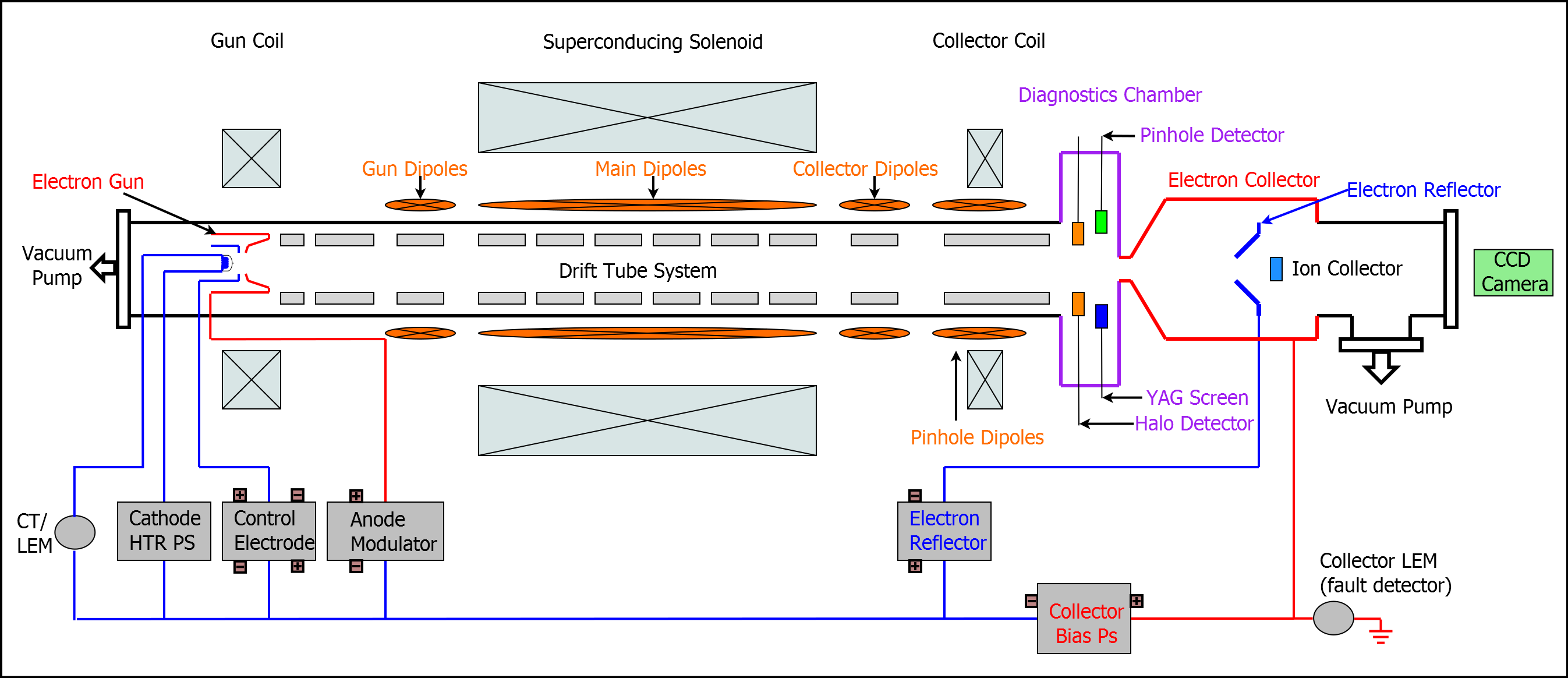 More details: X. Gu et al., IPAC12, paper in preparation
Wolfram Fischer
29
Installation for 2013
Electron lens main solenoid #1
straight beam pipe (Y-pipes not ready)
allows for commissioning of all solenoid magnets
does not allow for electron beam commissioning
IP10
outside ring
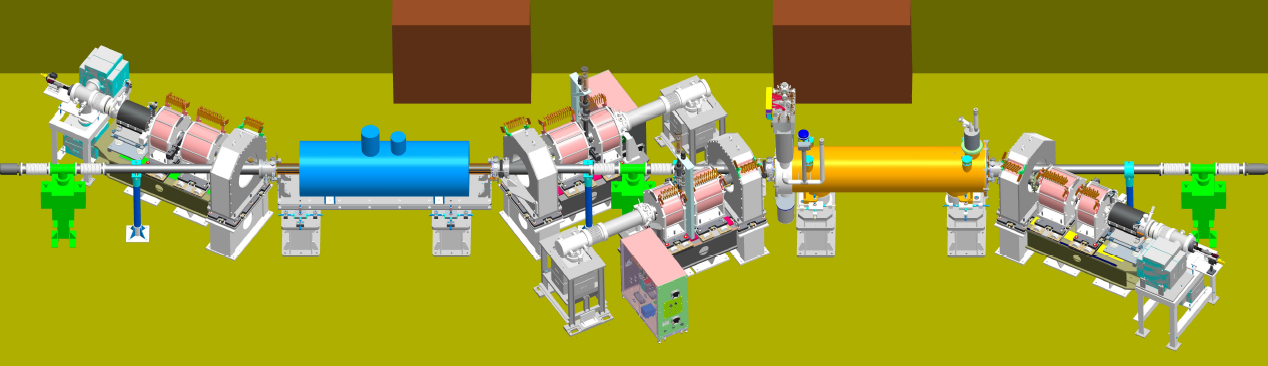 inside ring
EBIS spare solenoid
allows for electron transport from gun to collector with 2 Tm integrated strength
does not allow for beam-beam compensation(field lines not straight enough)
Wolfram Fischer
30
RHIC Electron lenses
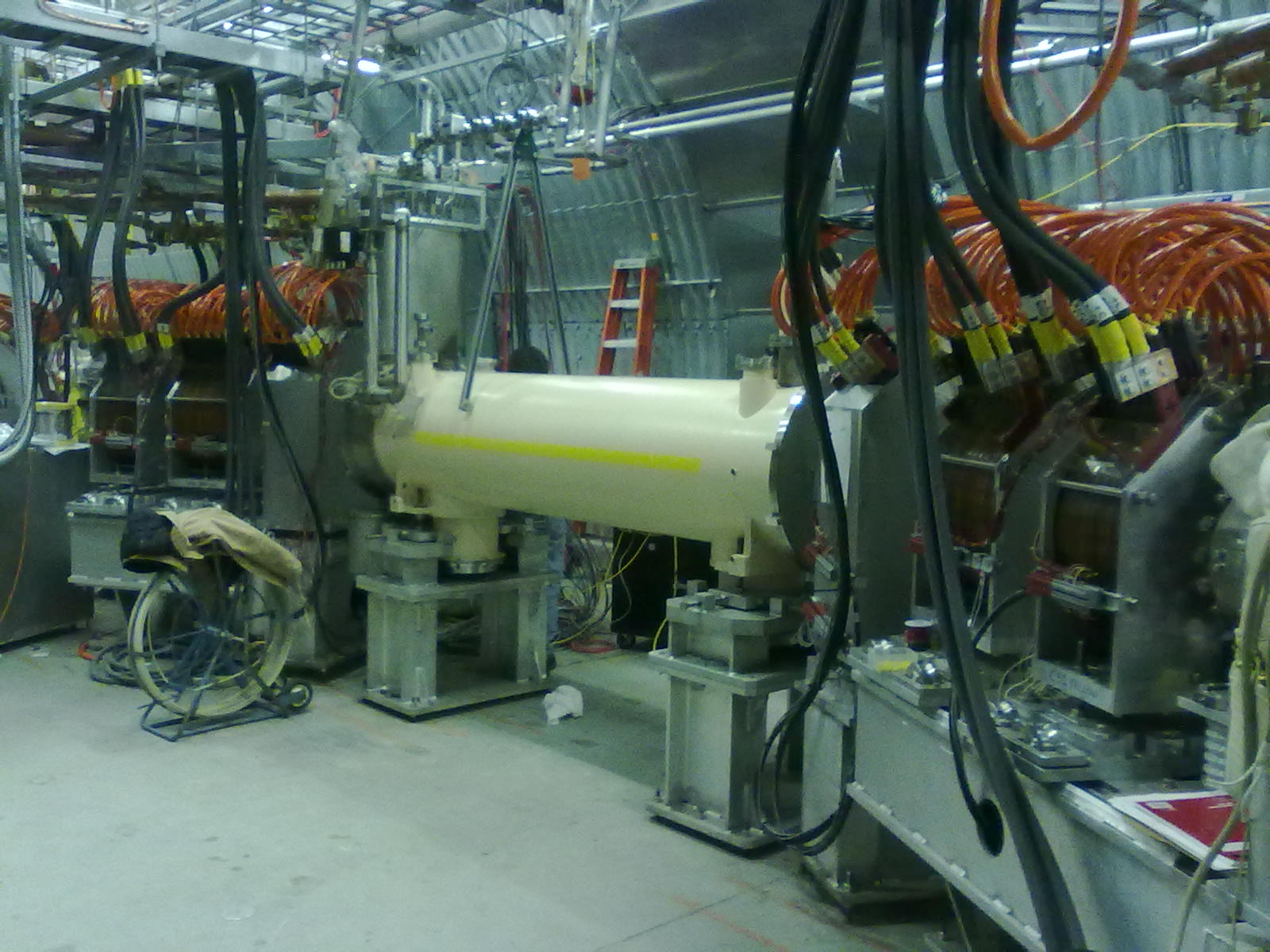 Yellow e-lens in RHIC tunnel
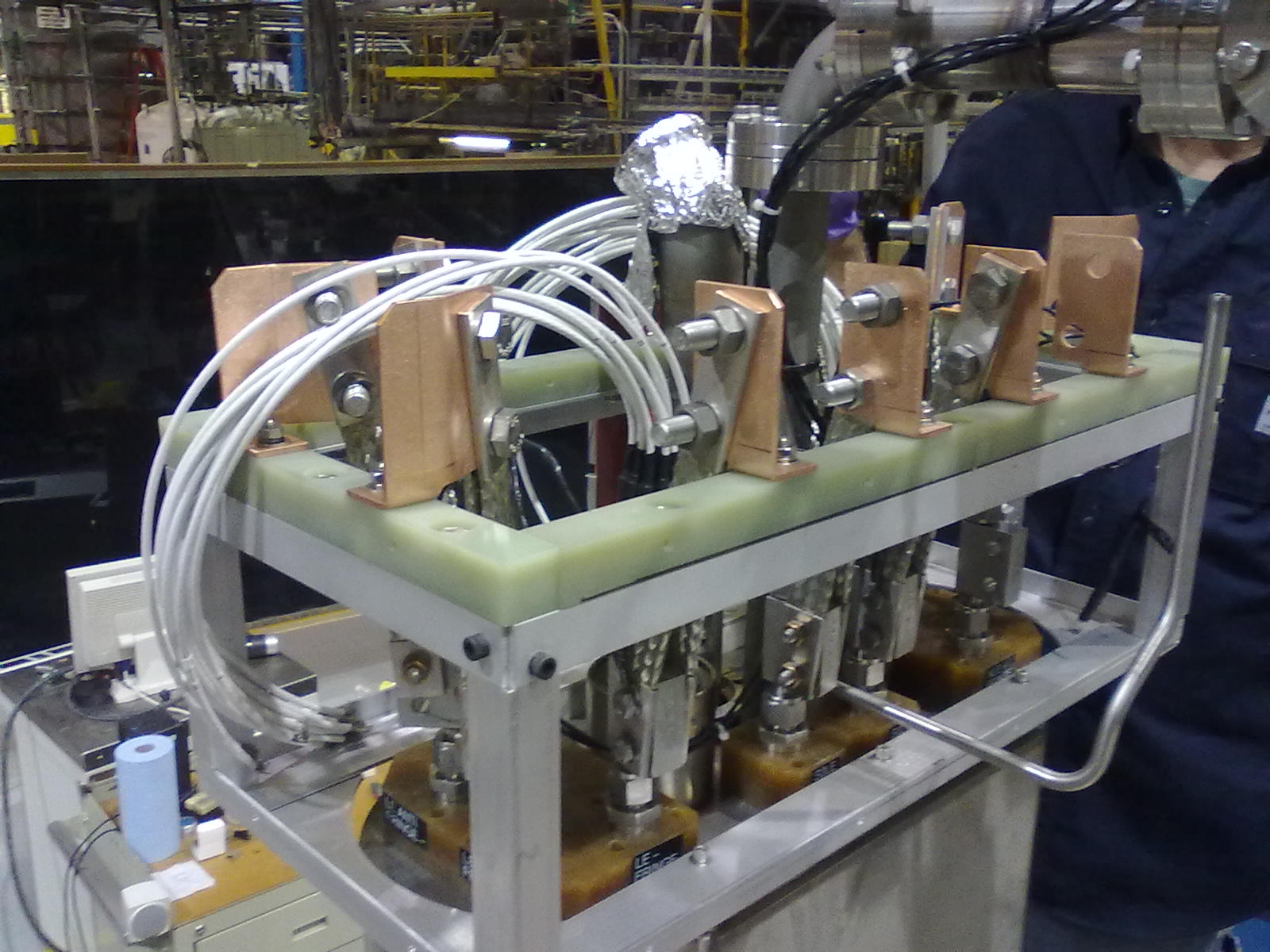 leads of sc solenoid
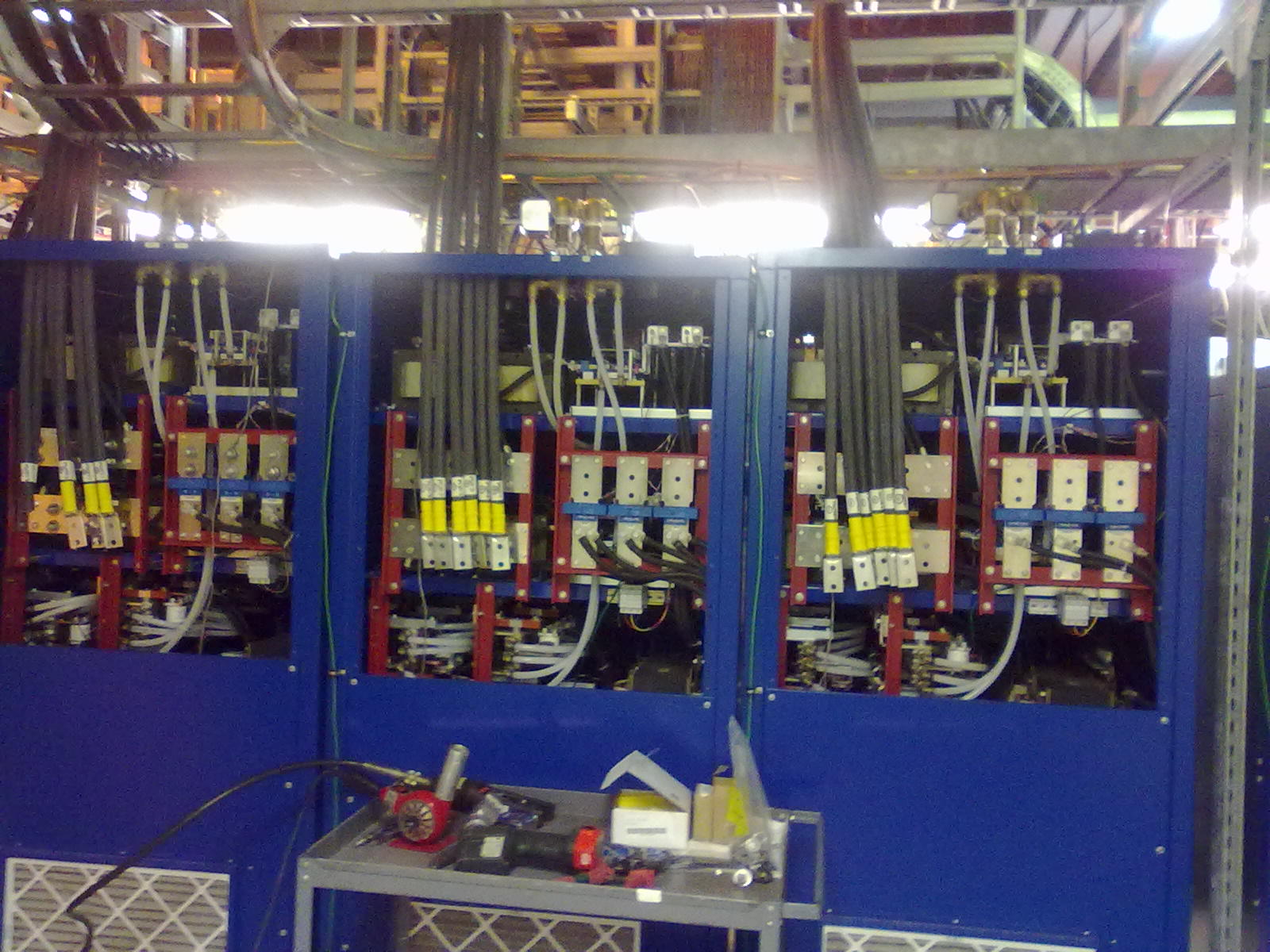 drifttube
Y-pipe
water-cooled busfor warm solenoids
ps for warm solenoids
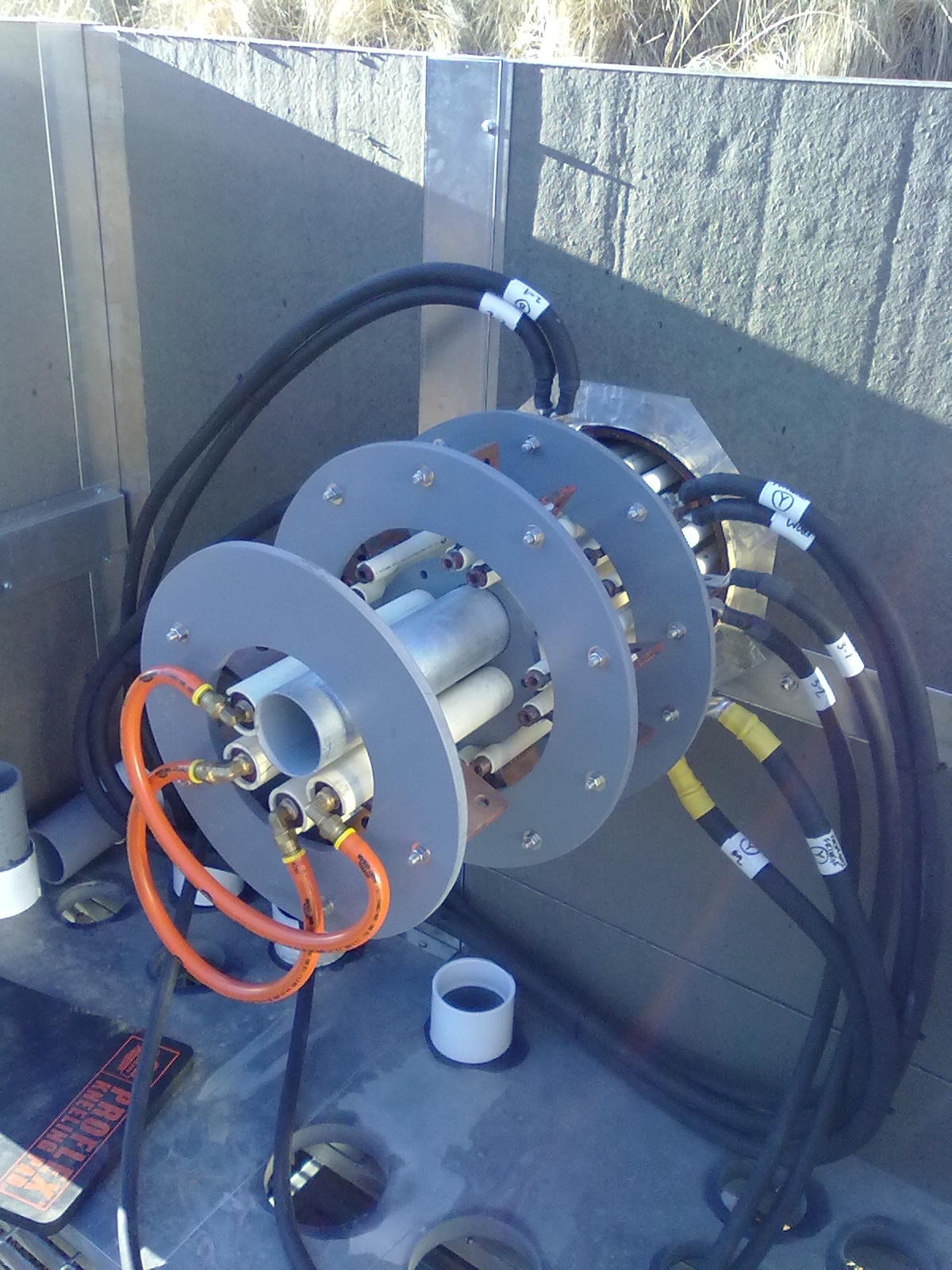 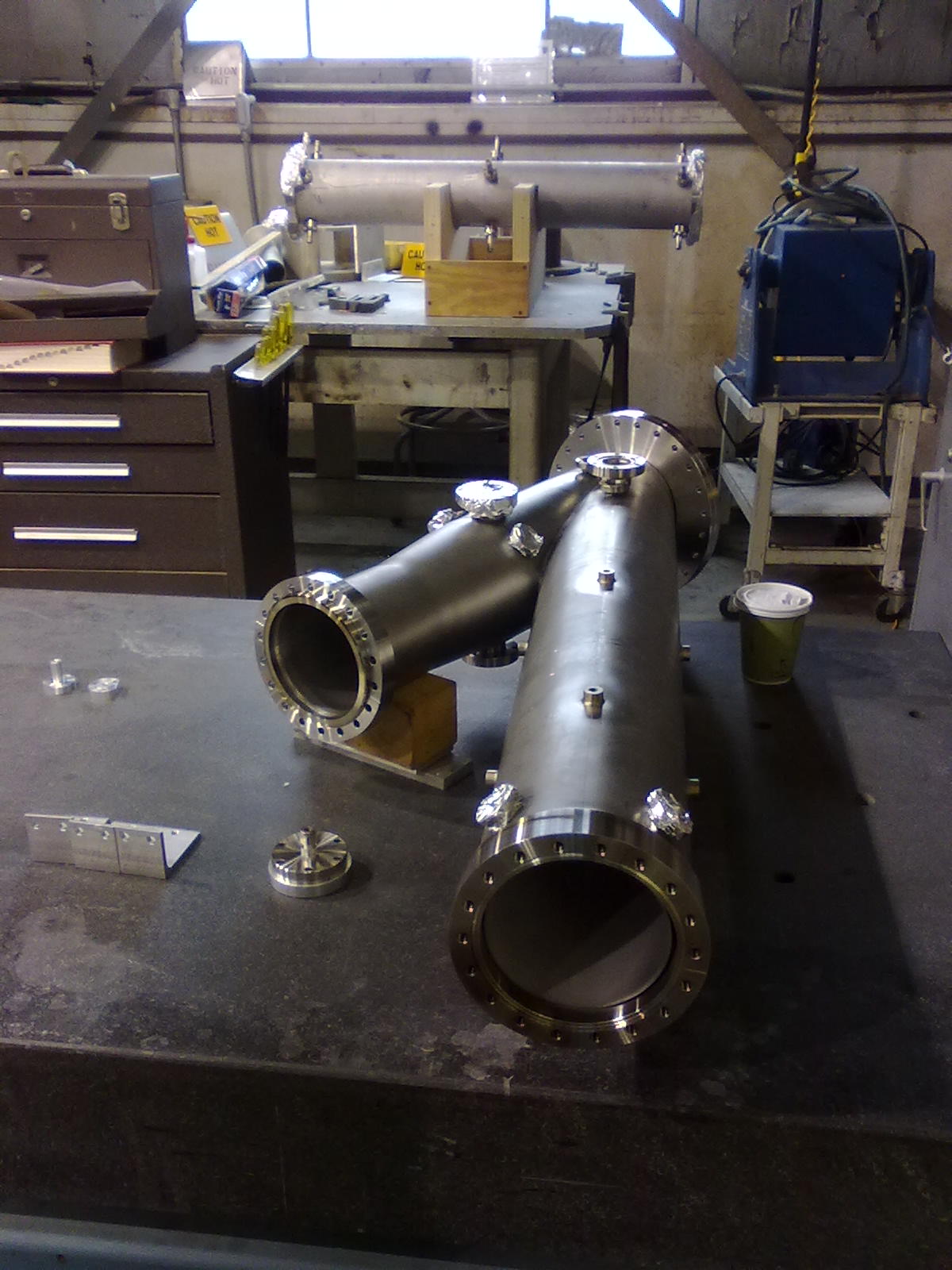 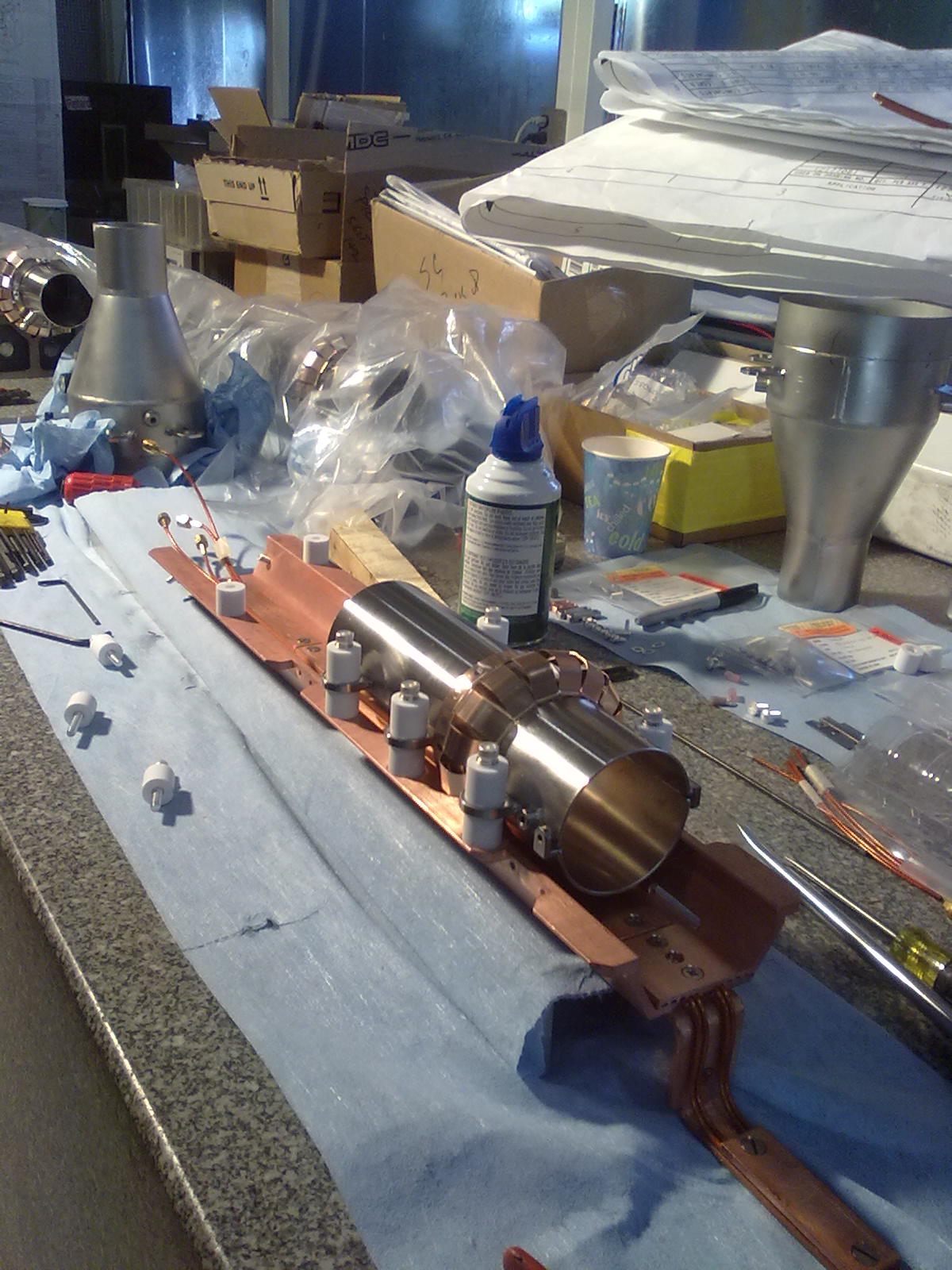 5
RHIC electron lenses - commissioning
2013 polarized proton run
Commission new lattice (Dyx,y = kp) Commission new p-beam diagnostics (single bunch BTF, single bunch beam loss rates)
Commission Yellow lens superconducing solenoid
Commission Blue and Yellow lens warm magnets
Commission Blue lens electron beam and instrumentation

Summer 2013 shut-down
Install Blue superconducting solenoid
Measure/correct Blue and Yellow field straightness in tunnel 
Complete installation (Yellow vacuum system, backscattered electron detectors)

2014 run
Commission both lenses with ion/proton beams
5
Options for tests with electron lenses in RHIC
Electron lenses can be used for test beyond HOBBC
Electron lenses are built for polarized proton operation test compatible with pp setup (Gaussian profile) are easy to accommodate can be done as soon as electron beams and interaction with hadron beam is commissioned (as early as 2014)
Test that require hollow lens are easier with heavy ion operation hollow gun needs to be manufactured ion collimation (break-up in primary) is different from proton collimation (scatter in primary)  likely have to wait until 2015 and an ion run
Need support for simulations that accompany experiments
5
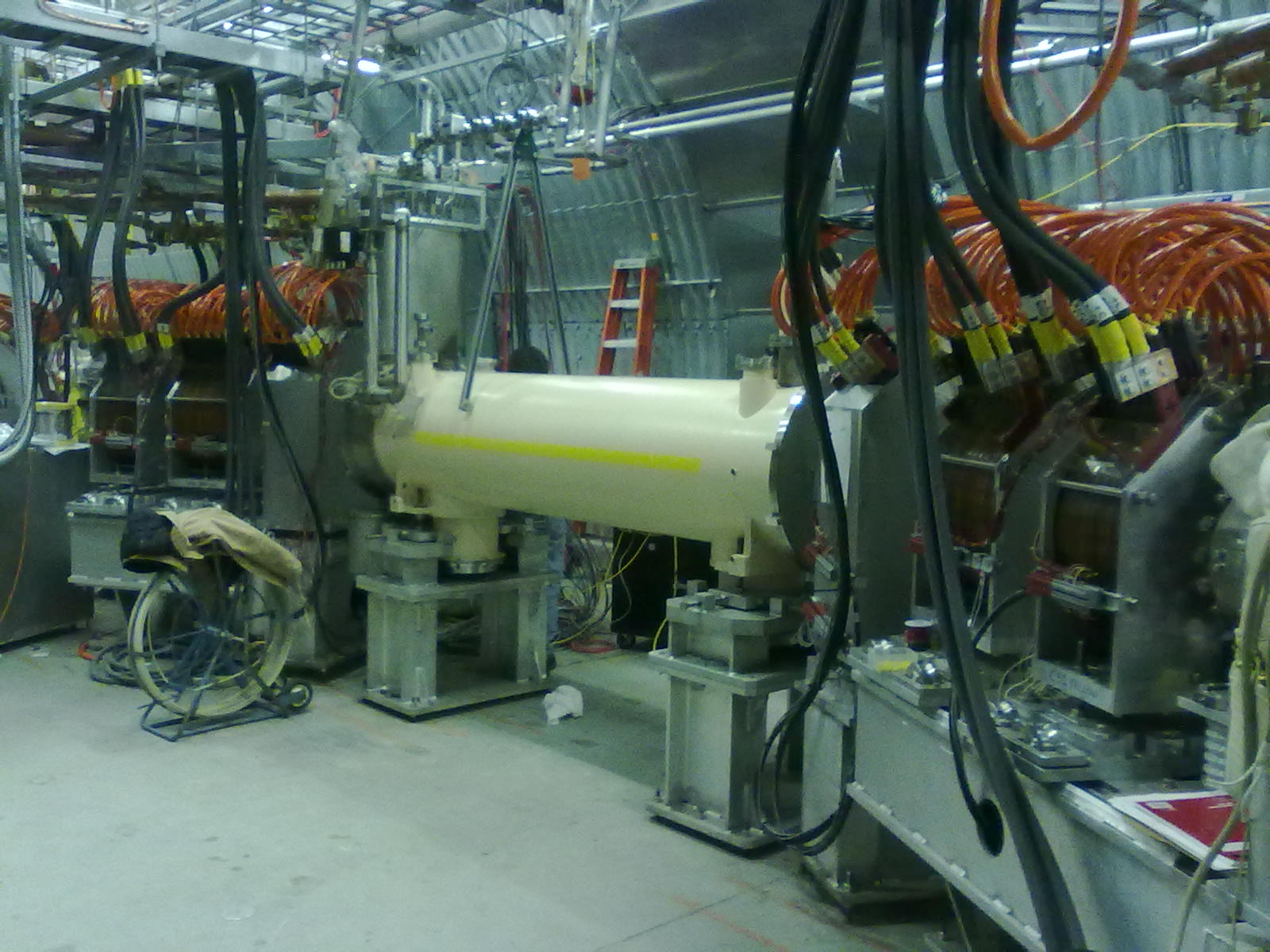 Summary – RHIC head-on beam-beam compensation
Simple principle – reverse beam-beam kick with beam of opposite charge

Need to control deviation from ideal compensation scheme– phase advance, lattice nonlinearities, bunch length, e-beam position and shape, noise in all parameters

To date one attempt at DCI (unsuccessful because of coherent modes), and a number of proposals (including hadron collidersSSC, Tevatron, RHIC, and LHC)

Electron lens technology well established today	Tevatron electron lenses, EBIS and similar devices
RHIC electron lens test bench demonstrated required e-beam, lenses mostly installed, hardware under commissioning
Wolfram Fischer
5
[Speaker Notes: Have background picture of RHIC electron lens – in contrast to DCI picture]